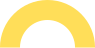 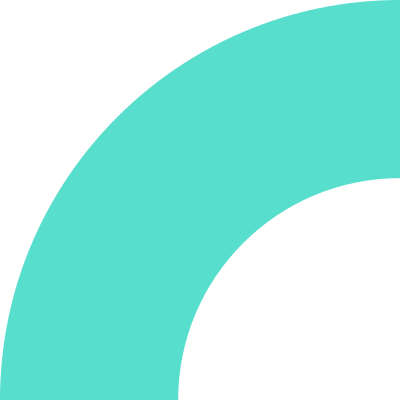 Wpływ czytania na rozwój dziecka
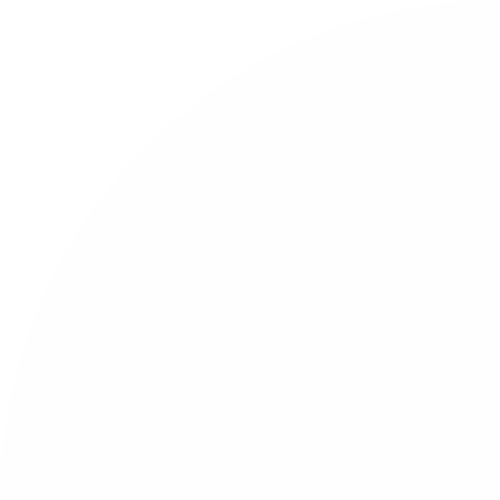 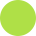 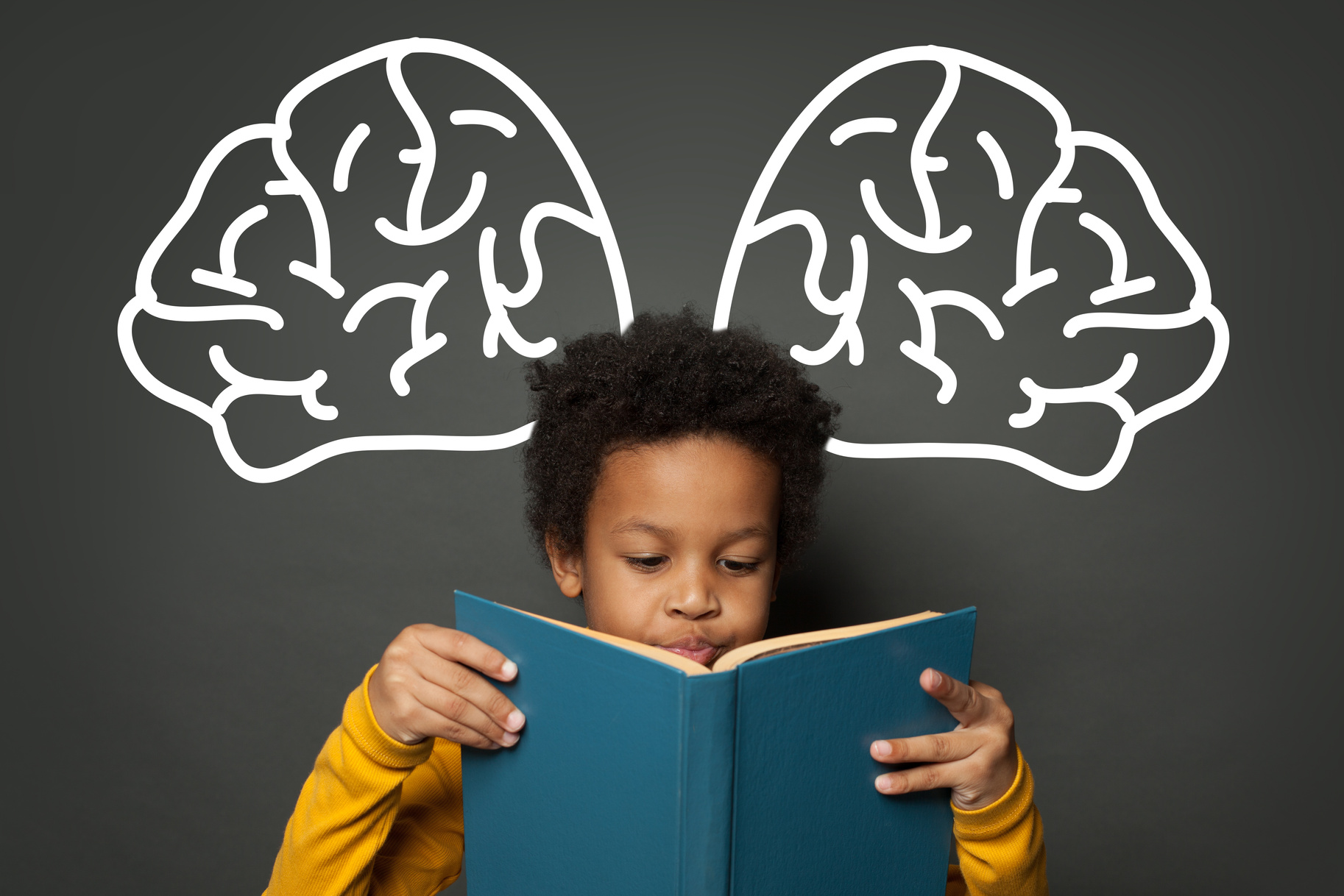 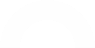 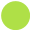 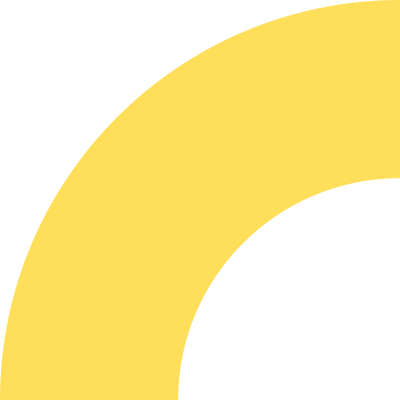 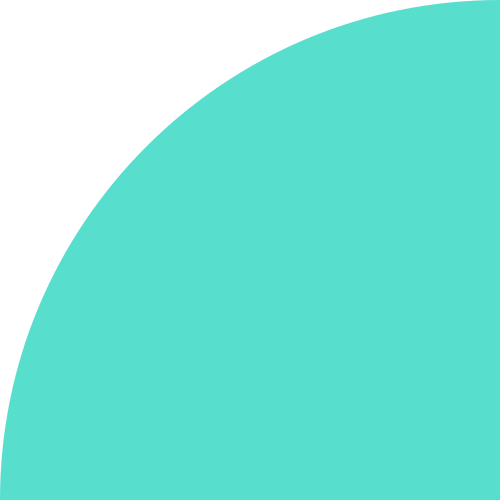 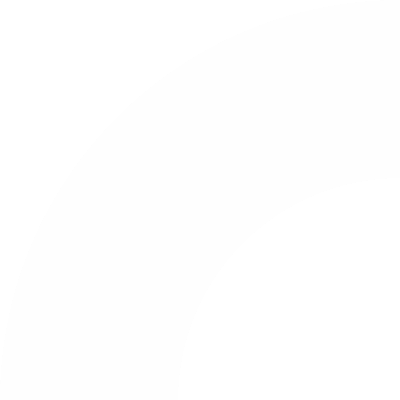 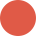 "Książki kochają każdego, kto je otwiera, dając mu poczucie bezpieczeństwa i przyjaźń, niczego w zamian nie żądając".

Kornelia Funke
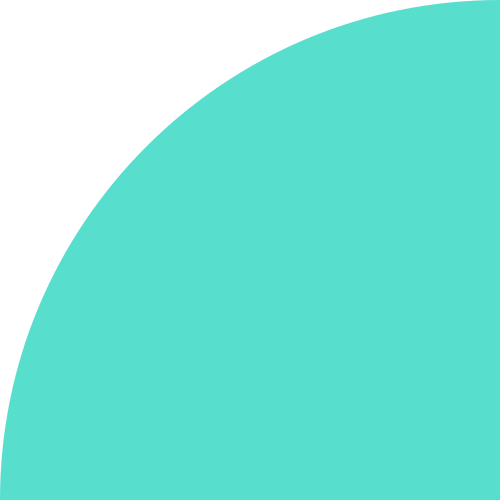 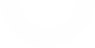 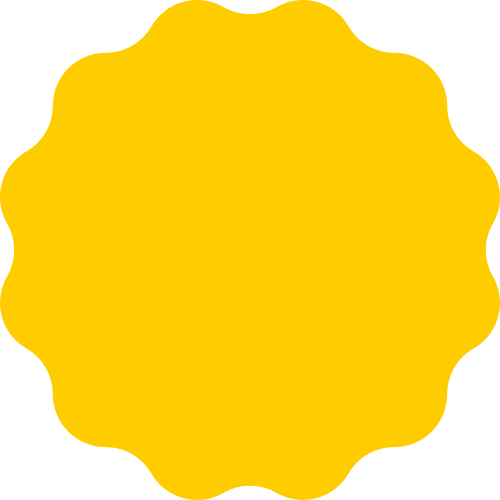 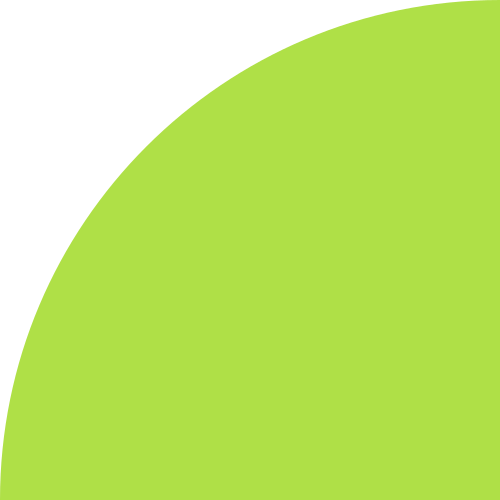 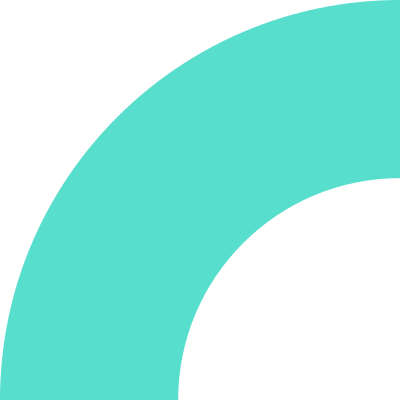 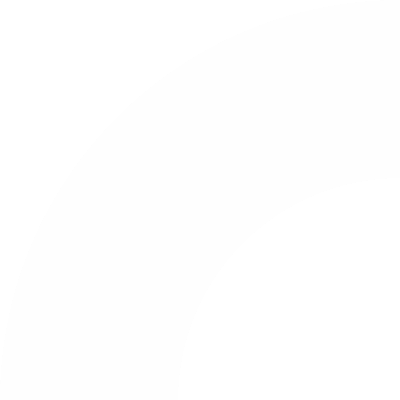 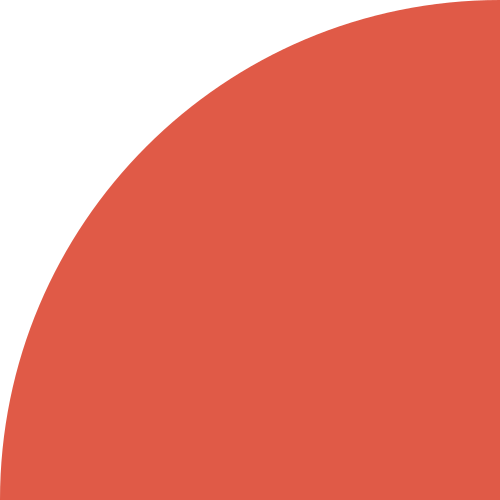 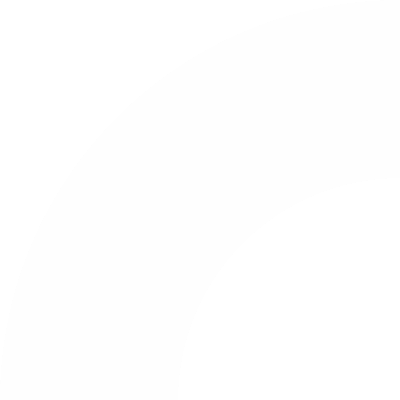 Współczesne dzieci dorastają w otoczeniu bardzo ubogim językowo. 
Towarzyszem dziecka jest telewizor i komuter.
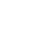 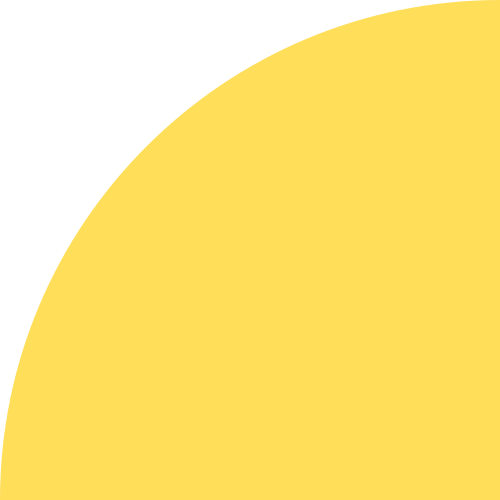 Media wizualne zmieniają strukturę mózgu: oglądanie ruchomych obrazów na ekranie pobudza obszary mózgu odpowiedzialne za bodźce wzrokowe, nie stymuluje natomiast obszarów odpowiedzialnych za mowę i krytyczne myślenie, osłabiając jednocześnie umiejętność koncentracji oraz refleksji.
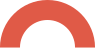 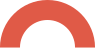 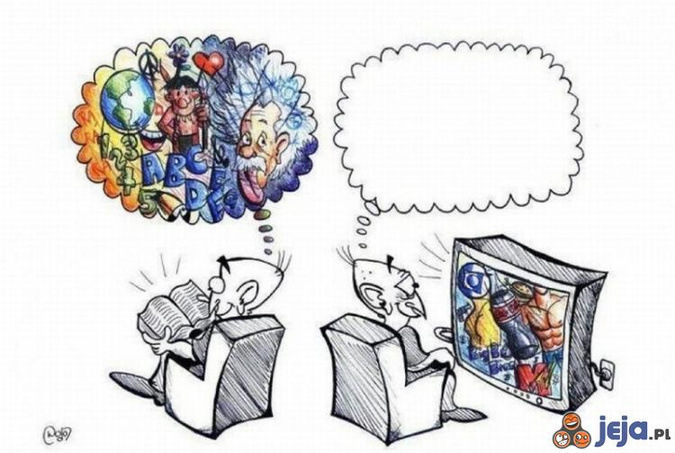 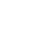 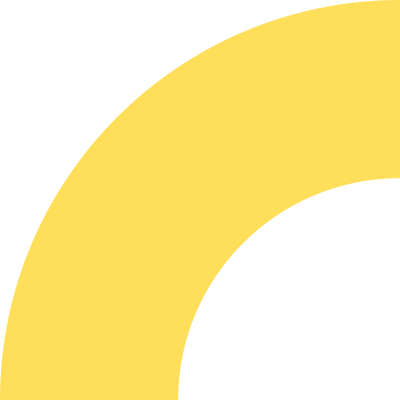 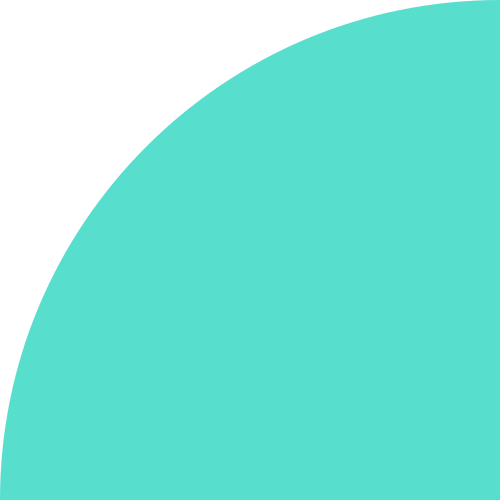 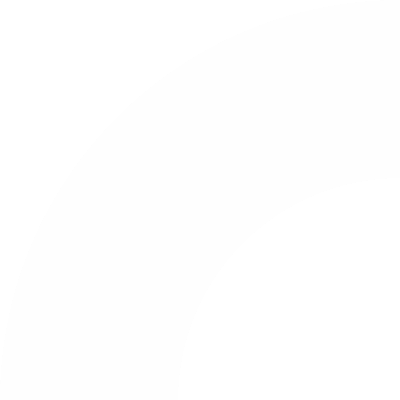 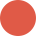 CZYTANIE ĆWICZY U DZIECKA ZNACZNIE WIĘCEJ OBSZARÓW MÓZGU
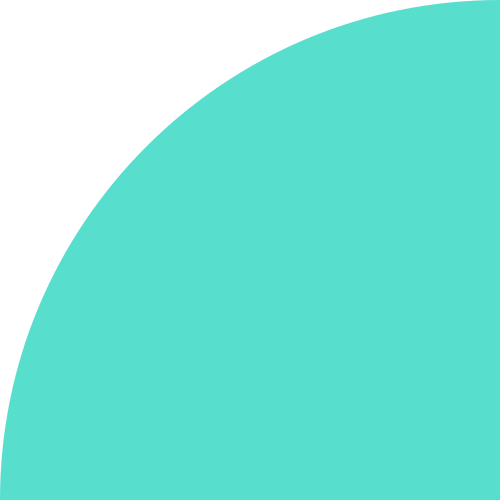 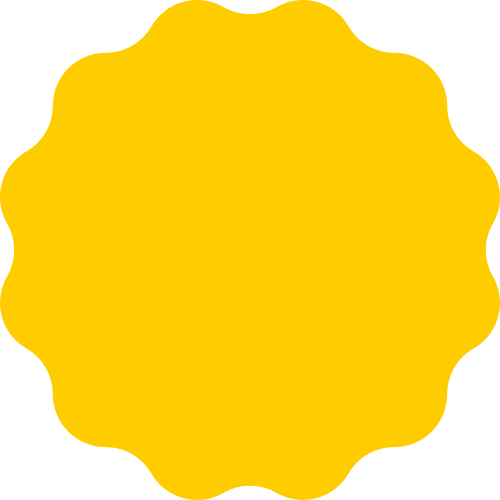 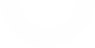 uczy myślenia (w tym matematycznego) i zdobywania wiedzy,
doskonali przetwarzanie języka mówionego i bodźców zmysłowych
wymaga koordynacji wielu złożonych funkcji poznawczych przez co dostarcza, wartościowych ćwiczeń i usprawnia ogólne funkcjonowanie mózgu.
Dlatego we wszystkich systemach edukacyjnych kładzie się duży nacisk na naukę czytania. Bez tej umiejętności dziecko nie odniesie sukcesu w szkole, a nauka stanie się dla niego udręką.
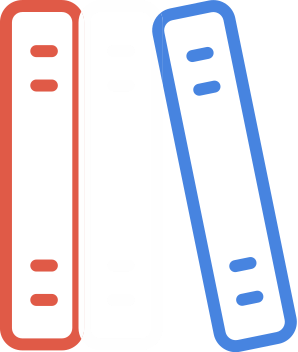 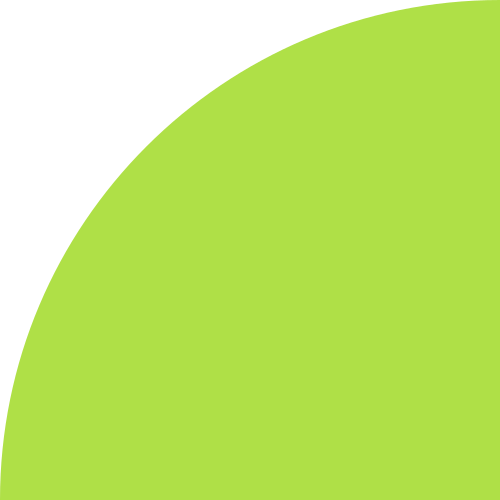 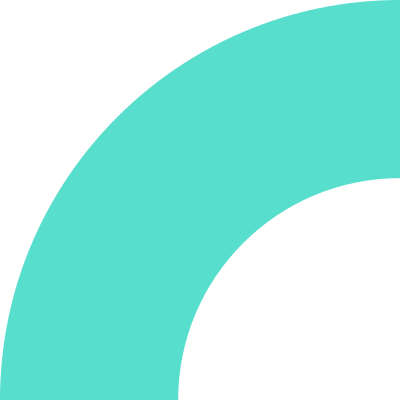 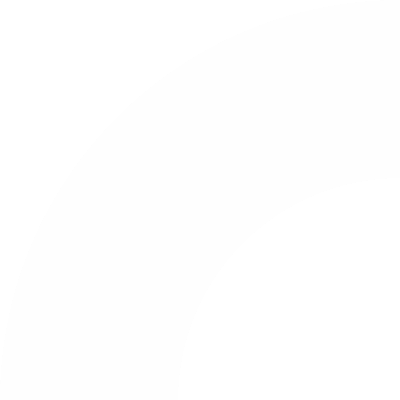 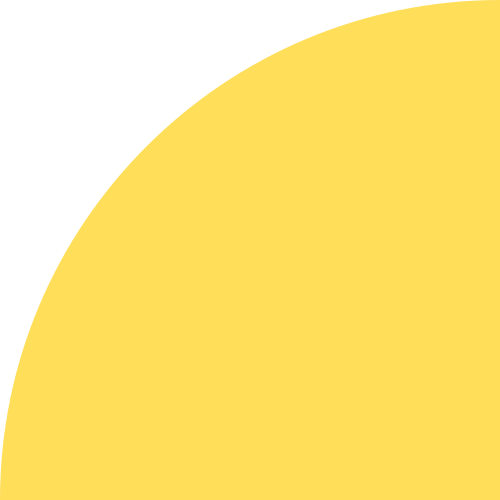 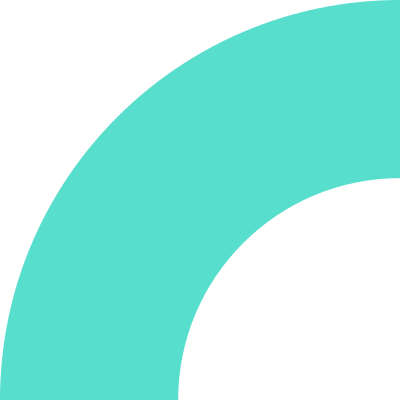 BEZ UMIEJĘTNOŚCI CZYTANIA NIE JEST MOŻLIWE FUNKCJONOWANIE WE WSPÓŁCZESNYM ŚWIECIE
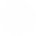 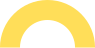 Dzięki czytaniu zdobywamy i uzupełniamy wiadomości.

Podstawowa umiejętność współczesnego człowieka to umiejętność uczenia się (nauka trwa przez całe życie.)
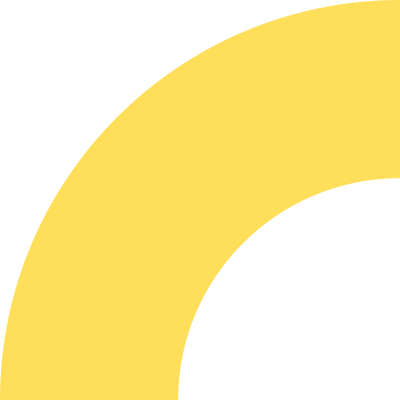 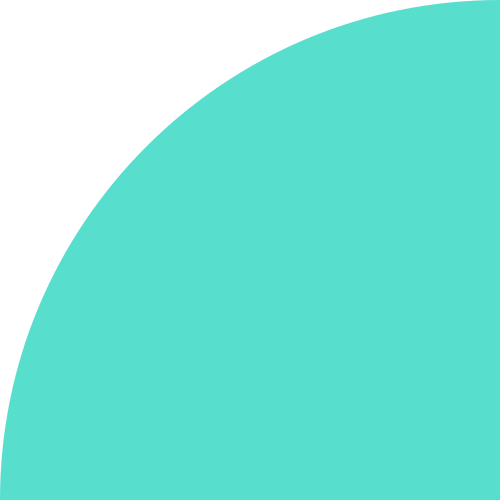 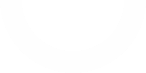 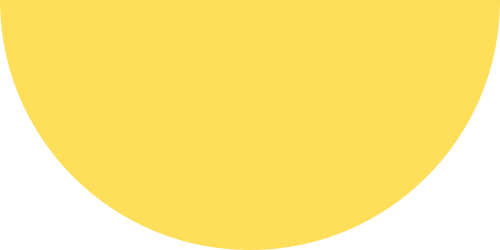 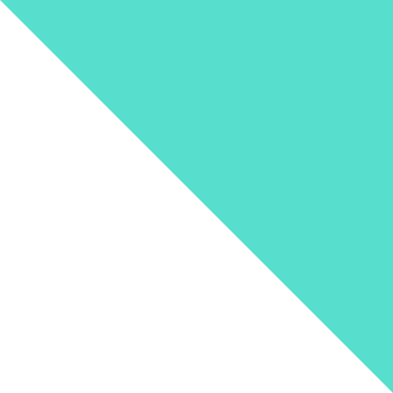 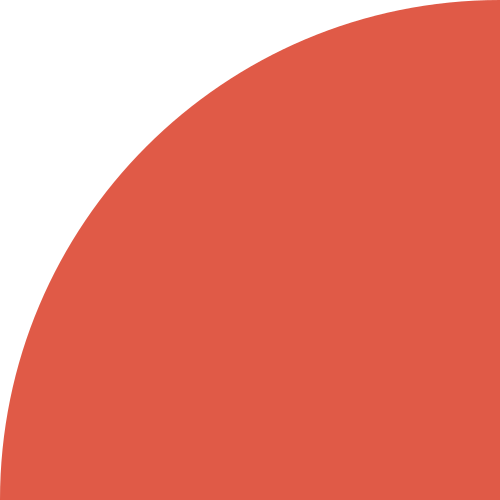 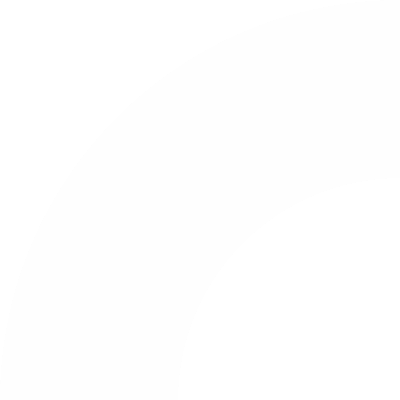 LITERATURA DZIECIĘCA SPEŁNIA RÓŻNORODNĄ ROLĘ I POMAGA OSIĄGNĄĆ RÓŻNE CELE
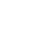 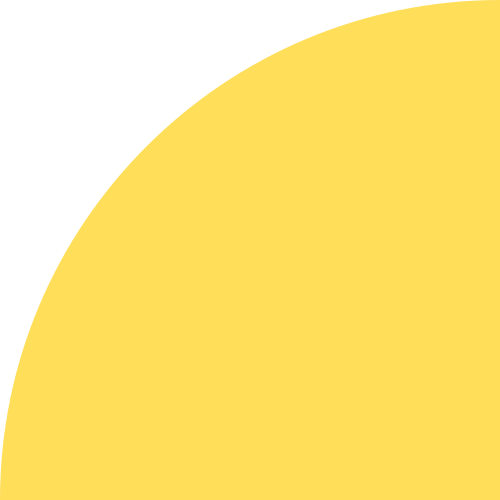 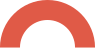 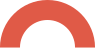 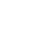 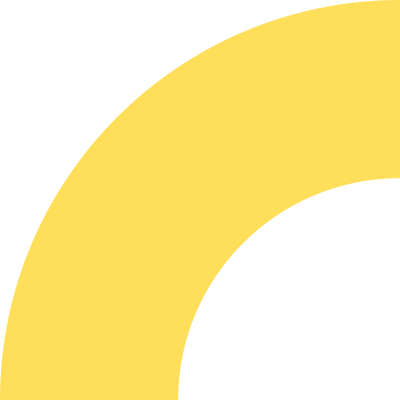 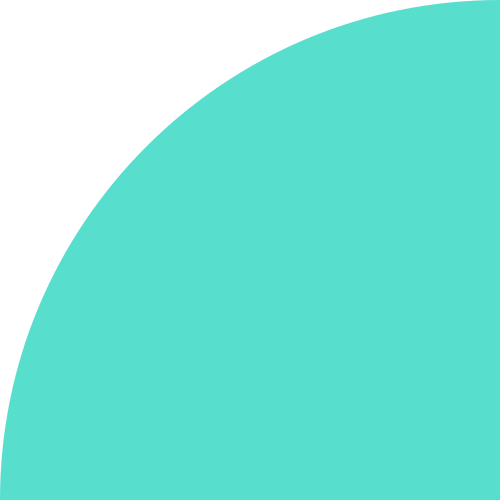 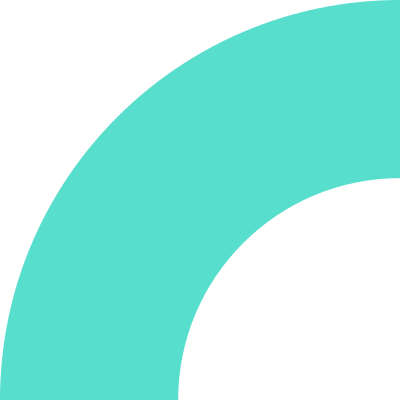 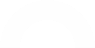 CZYTANIE DOSKONALI PROSECY MYŚLOWE DZIECKA
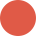 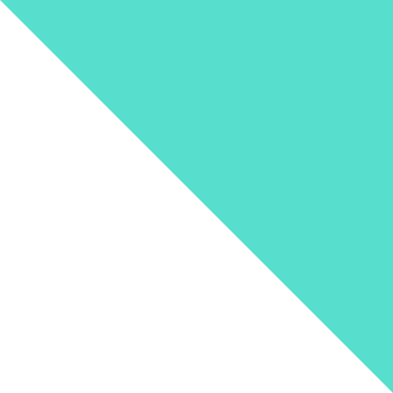 wyrabia umiejętność śledzenie rozwijającej się akcji,
uczy wyciągania wniosków dotyczących postępowania bohaterów, związków logicznych wynikających z przedstawionych sytuacji.
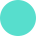 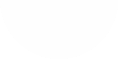 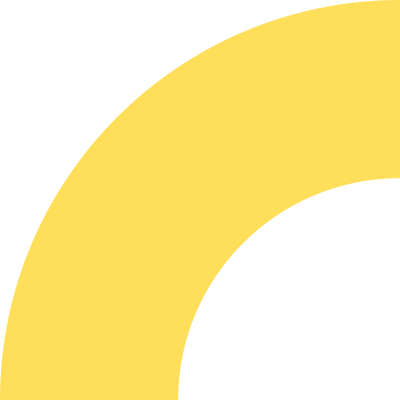 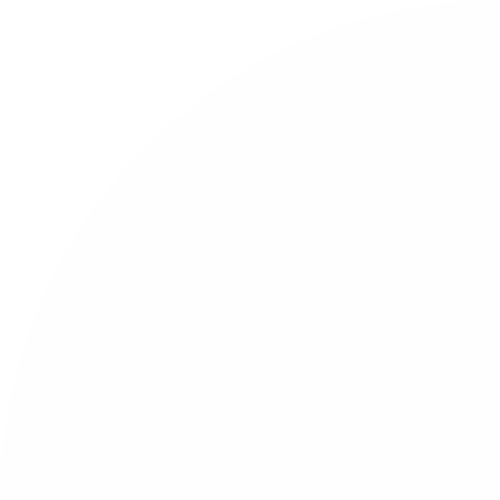 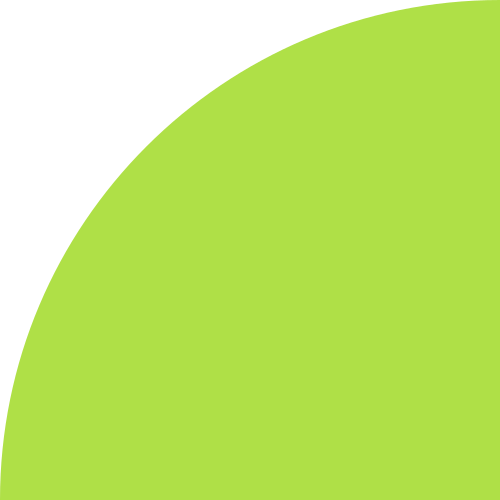 CZYTANIE ROZWIJA KONCENTRACJĘ I PAMIĘĆ DZIECKA
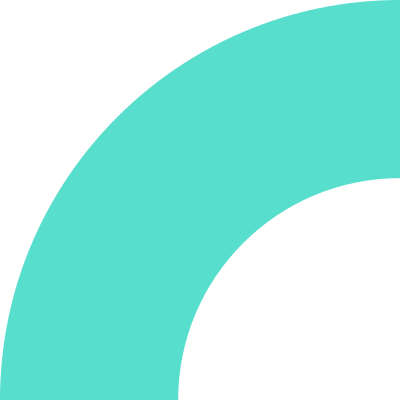 Czytając książkę dziecko otrzymuje kompletną informację, zamkniętą i oprawioną pewną historię, która prezentuje różne wątki.
Dziecko skupia się, zaciekawia tym, co czyta, rozumie i zapamiętuje wiele rzeczy, odkrywa nowe pojęcia i miejsca, przytacza więcej szczegółów z książki, co dowodzi jego lepszej pamięci.
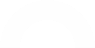 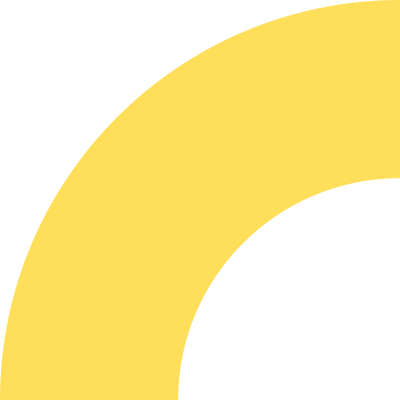 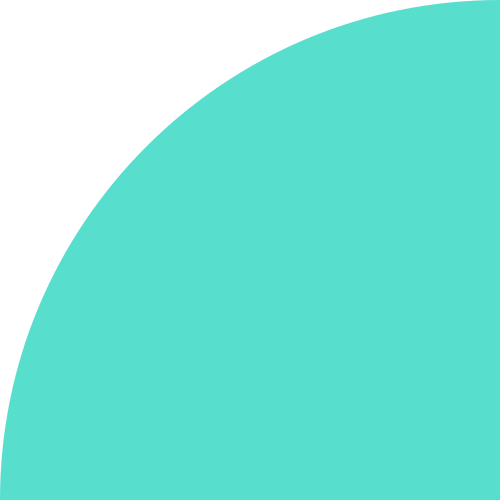 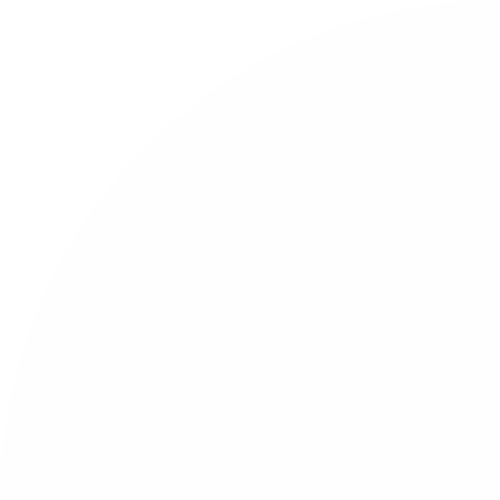 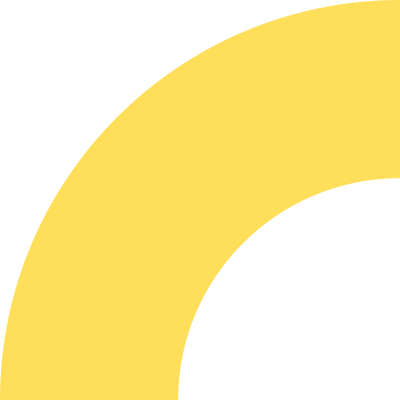 CZYTANIE ROZWIJA WYOBRAŹNIĘ DZIECKA
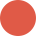 Czytając opowieść dziecko stara się sobie wyobrazić miejsce, w którym rozgrywa się akcja, bohaterów, ich mimikę, zachowanie, sytuacje. Niejako reżyseruje przedstawiiny w książce świat i kręci na jego podstwie film we własnej głowie. Oczy widzą litery, wyrazy, a mózg przemienia je w głowie na obraz. To jest naprawdę niesamoita umiejętność i cudowne doświadczenie.
Dzięki czytaniu dziecko potrafi odnaleźć się w otaczającym je świecie, szybciej zdaje sobie sprawę z różnych rzeczy, jest bardziej świadome siebie i śiata, lepiej go odbiera i rozumie. Potrafi przenieść różne sytuacje z książek do życia codziennego, zazwyczaj podświadomie, ale dzięki temu umie wiele rzeczy przewidzieć i z wieloma sobie poradzić.
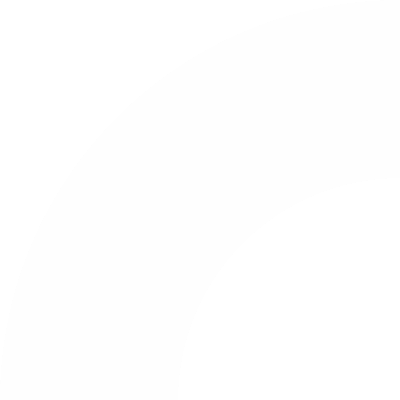 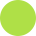 CZYTANIE WZBOGACA SŁOWNICTWO DZIECKA
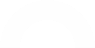 Podczas czytania książek dziecko napotyka nowe słowa. Nie sięga wtedy po słownik, ale próbuje wywnioskować znaczenie słowa z kontekstu. Gdy słowo pojawia się w książce kilka razy, dziecko szybciej jej zapamiętuje. 
W ten sposób uczy się słów, na które raczej nie natknęłoby się podczas rozmowy ze znajomymi.
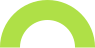 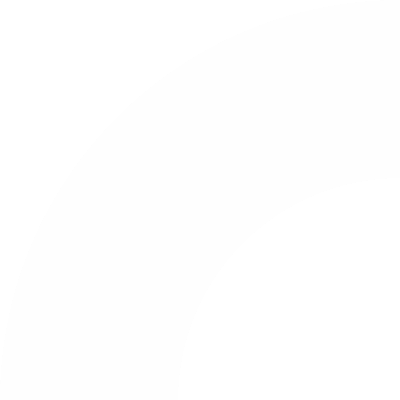 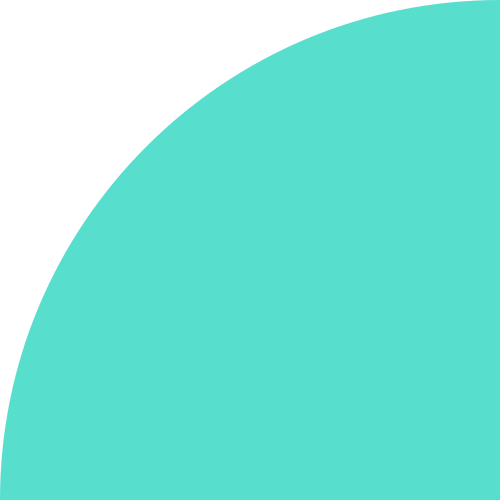 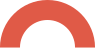 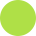 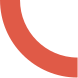 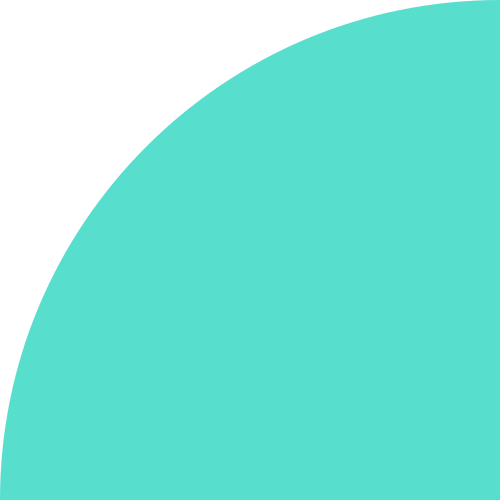 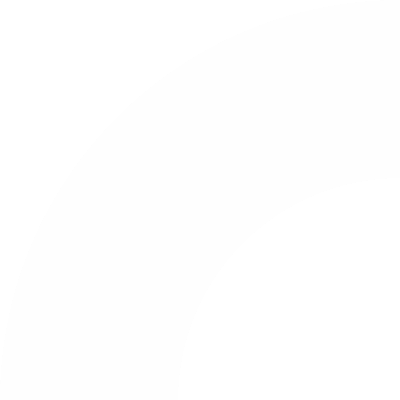 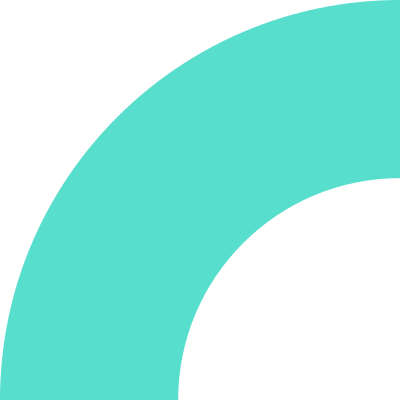 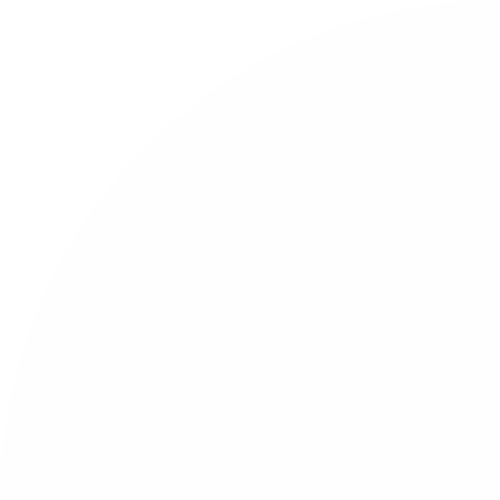 CZYTANIE DOSKONALI U DZIECKA UMIEJĘTNOŚĆ WYPOWIADANIA SIĘ
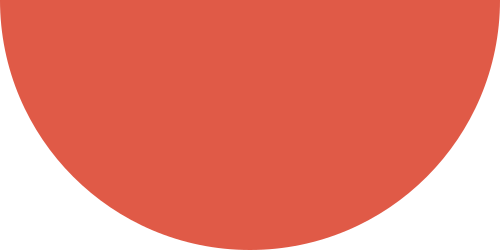 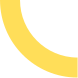 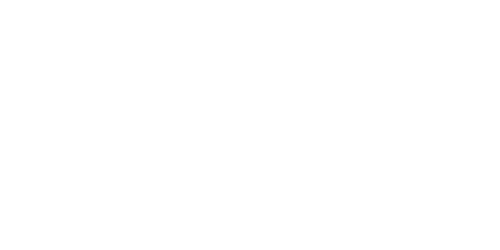 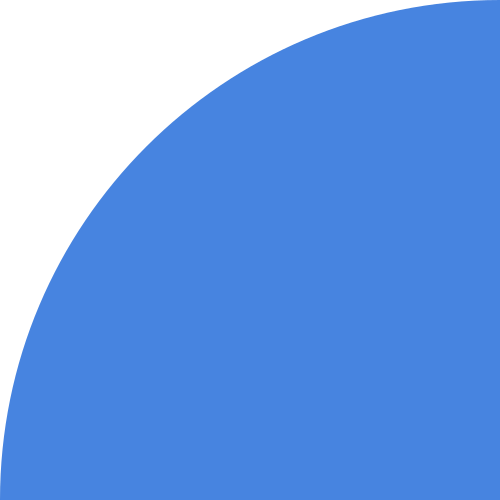 Książki:
1
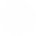 stanowią dla dziecka wzór języka literackiego,
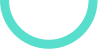 2
wpływają na wyrazistość mowy i poprawność gramatyczną,
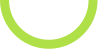 uczą dziecko wyrażać myśli:
większa swoboda w formułowaniu i radzeniu sobie z dłuższymi formami wypowiedzi,
umiejętność wypowiadania się pełnymi zdaniami, argumentowania swoich opinii,
płynność wypowiedzi (duży zasób słów),
popełnianie mniejszej ilości błędów językowych.
3
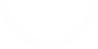 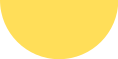 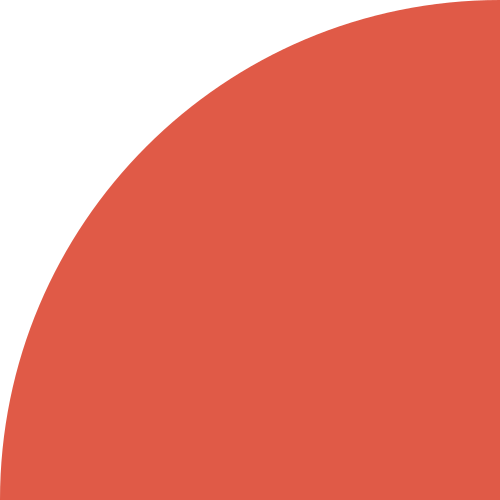 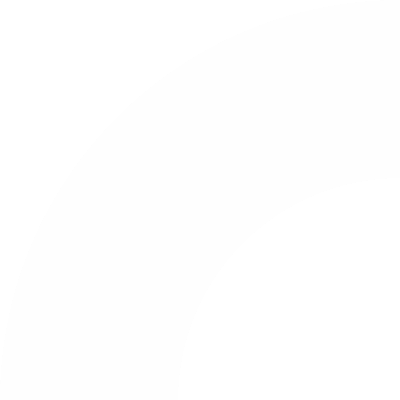 CZYTANIE KORZYSTNIE WPŁYWA NA ZNAJOMOŚĆ ORTOGRAFII
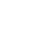 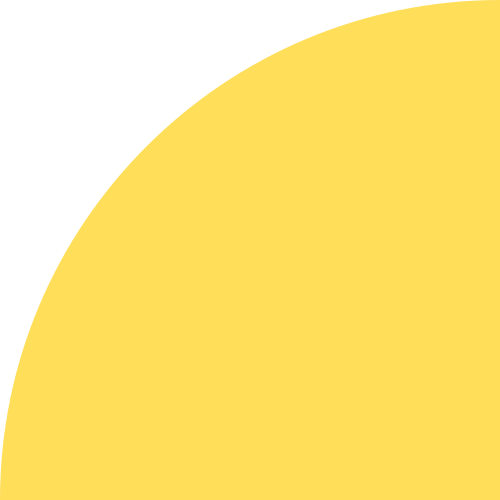 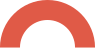 Czytając:
dziecko uczy się poprawnej pisowni,
nie popełnia błędów podczas kartkówek i sprawdzianów w szkole.
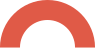 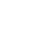 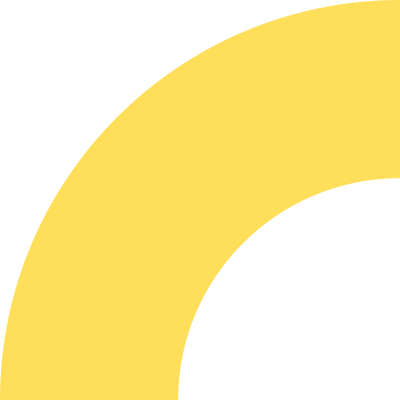 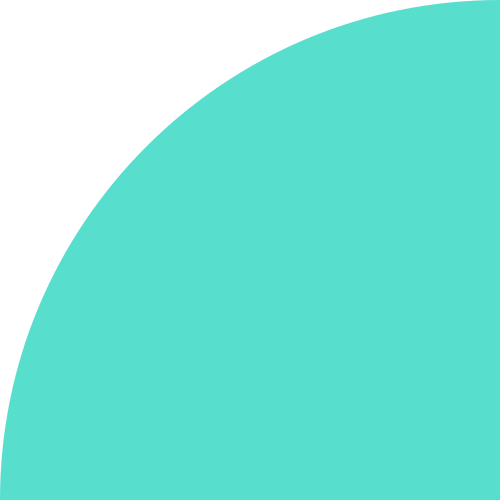 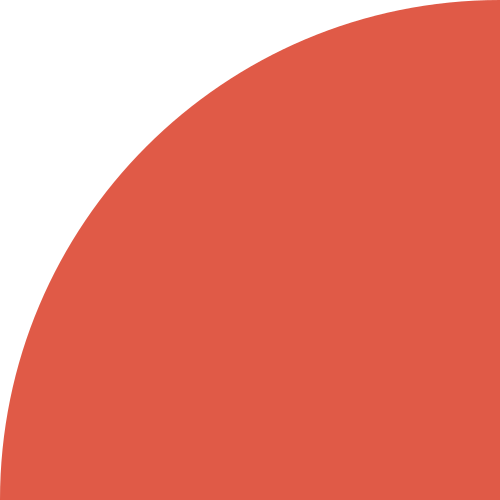 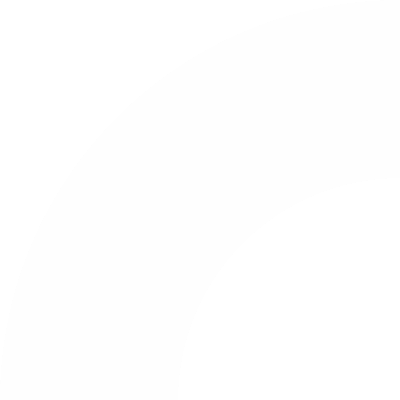 CZYTAJĄC DZIECKO POSZERZA SWOJĄ WIEDZĘ
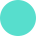 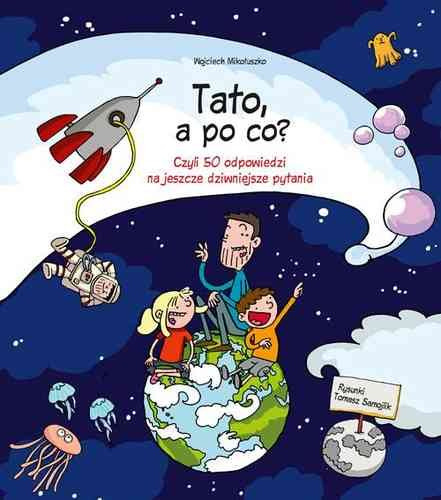 o innych krajach i kulturach,
o przyrodzie,
o technice,
o historii,
o wszystkim, o czym chce dowiedzieć się czegoś więcej.
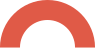 Każda książka niesie ze sobą inny przekaz i inny rodzaj informacji, które angażują i pobudzają dziecko do dalszych przemyśleń, do rozmów z bliskimi, znajomymi.
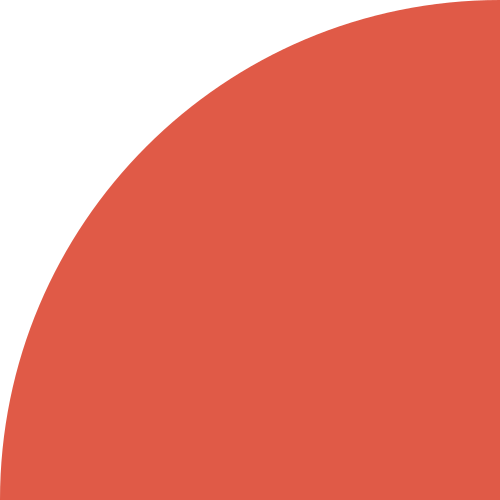 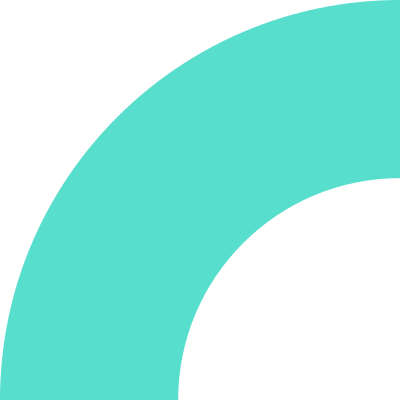 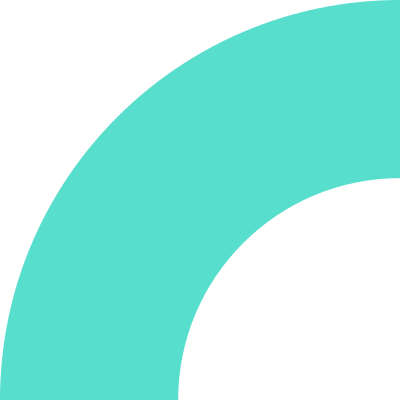 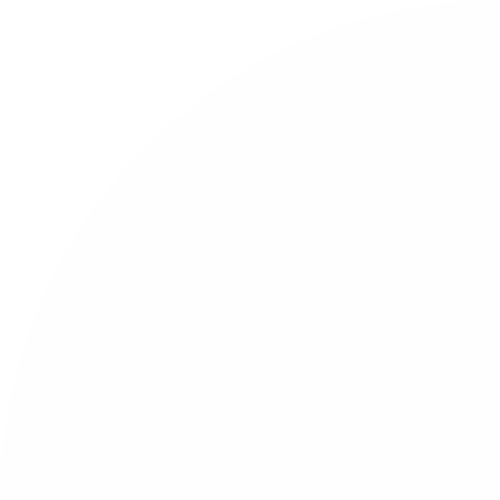 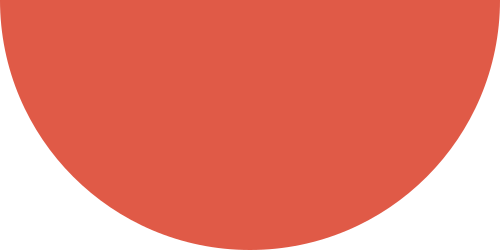 CZYTANIE KSIĄŻEK POMAGA DZIECKU ZROZUMIEĆ SIEBIE
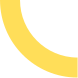 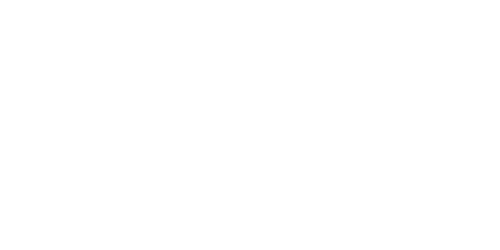 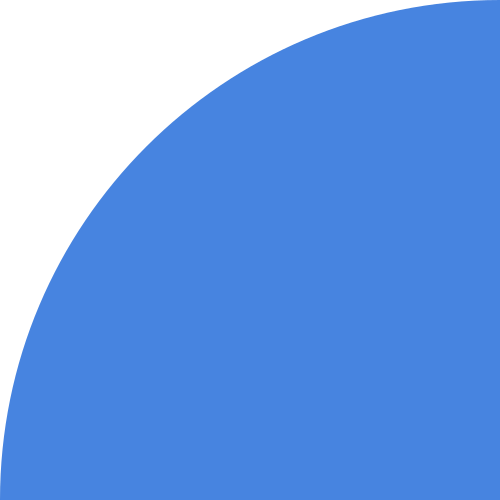 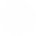 Odkrycie, że są inni, którzy myślą jak ono, że ma prawo do swoich odczuć i reakcji, umacnia w dziecku poczucie własnej wartości.
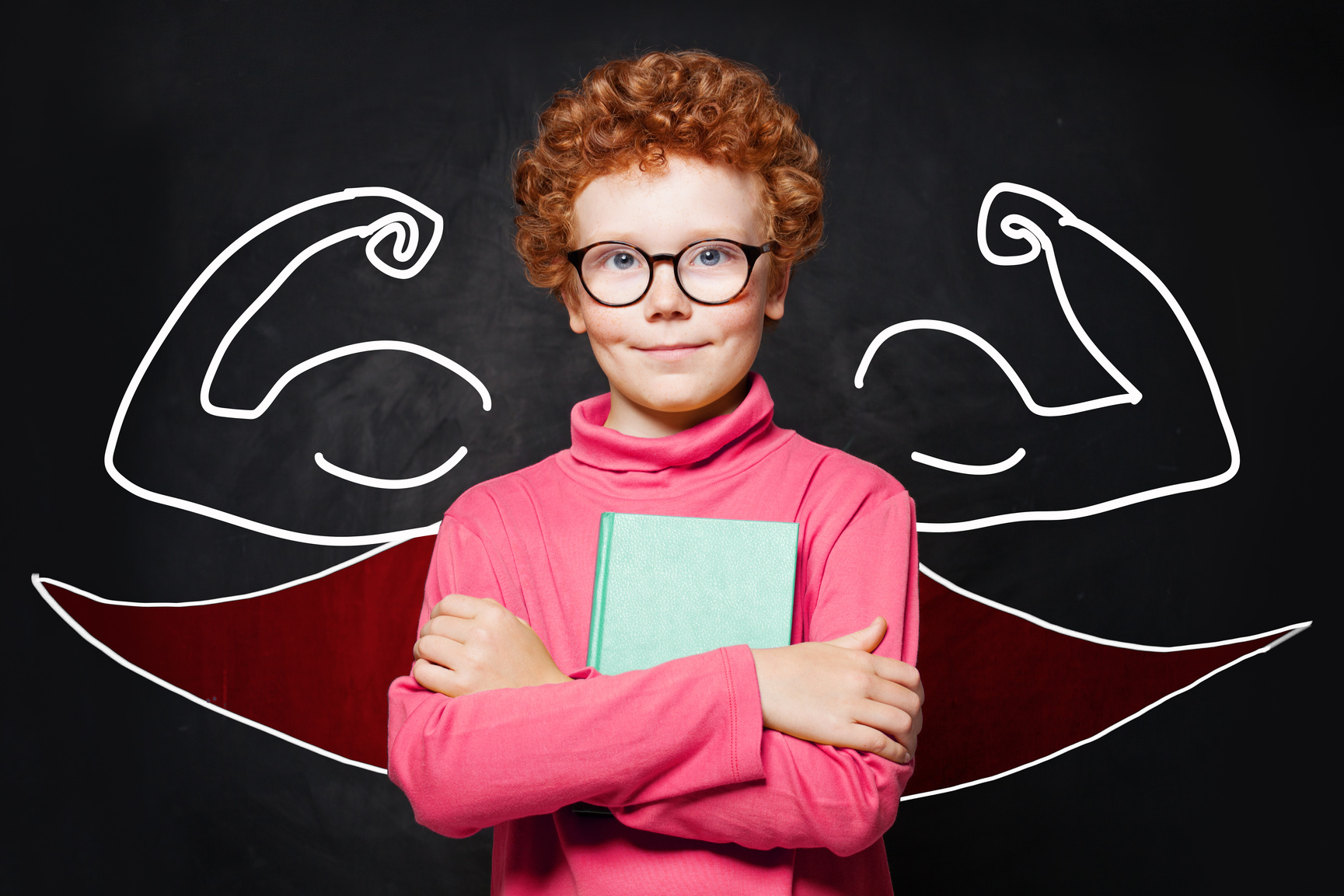 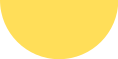 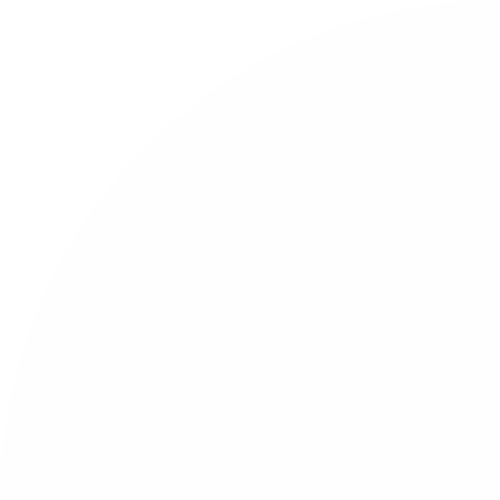 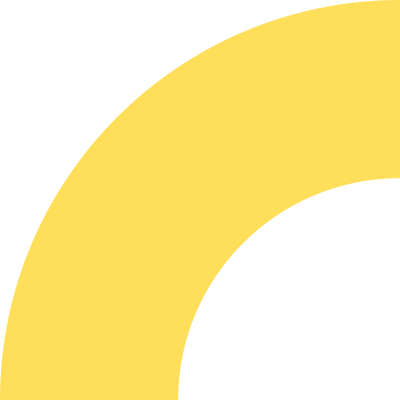 CZYTANIE KSIĄŻEK POMAGA DZIECKU ZROZUMIEĆ INNYCH
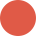 Poprzez historie opisane w książkach dziecko ma okazję zetknąć się z wieloma sytuacjami, problemami życia codziennego. Nabywa umiejętności rozwiązywania problemów w rzeczywistości poprzez analizę problemów bohaterów literackich.
Przedstawione losy i troski książkowych bohaterów pozwalają dziecku przyjrzeć się wielu życiowym sprawom, z którymi do tej pory nie miało ono okazji się spotkać. Takie zetknięcie się z wieloma sytuacjami, problemami z perspektywy czytelnika, osoby z boku pozwala mu wyrobić sobie pogląd na różne kwestie, nakłania także do zastanowienia się co zrobiłby w obliczu takiego zdarzenia, jak by zareagował, jak poradziłby sobie w danej sytuacji. Uczy to dziecko szukania hipotetycznych rozwiązań, a także na podstawie tego, jak radzą sobie książkowi bohaterowie, samo dostaje gotowe rozwiązania danych komplikacji i może je rozwiązać, odnieść do siebie zadając sobie pytanie, czy postąpiłby w identyczny, czy może odmienny sposób.
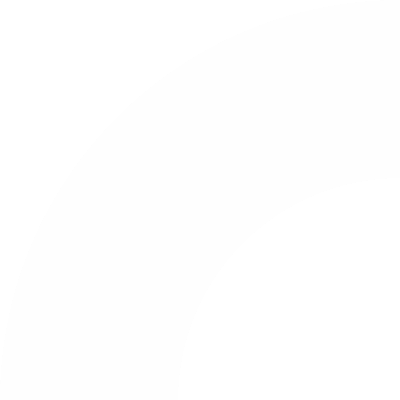 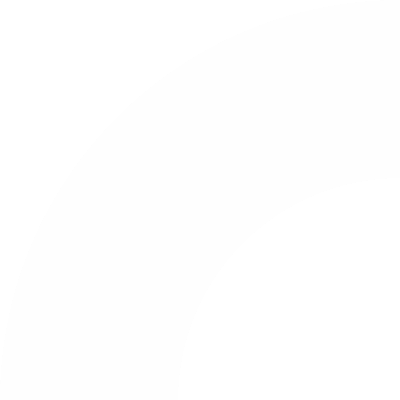 CZYTANIE MOŻE PEŁNIĆ ROLĘ TERAPEUTYCZNĄ
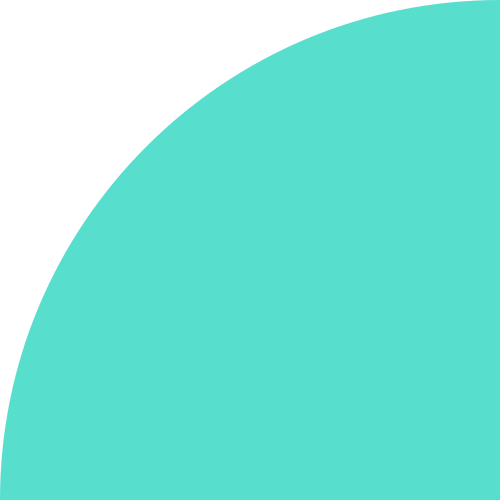 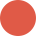 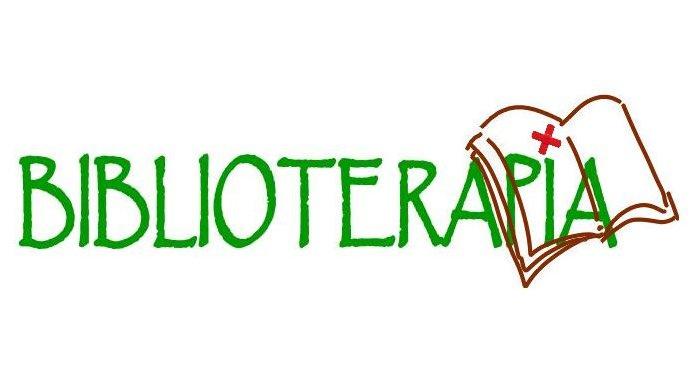 "Leczenie przez czyatanie" -
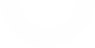 Odpowiednio dobrana literatura może dziecku pomóc w uporaniu się z problemami emocjonalnymi:
podać wzorce zachowań i nadać im znaczenie,
korygować emocjonalnie zaburzone zachowania,
integrować osoby niepełnosprawne i nieprzystosowane społecznie,
nieść ulgę z cierpieniu,
wzmacniać poczucie włąsnej wartości,
przygotowywać do pełnienia ważnych ról,
akceptować siebie i własną sytuację,
zmniejszać strach, lęk, stres, łagodzić agresję,
wzmacniać motywację w uczeniu się,
pomagać w uaktywnianiu się,
pomagać w procesie rozwoju,
pomagać samotnym, nieśmiałym i mało aktywnym.
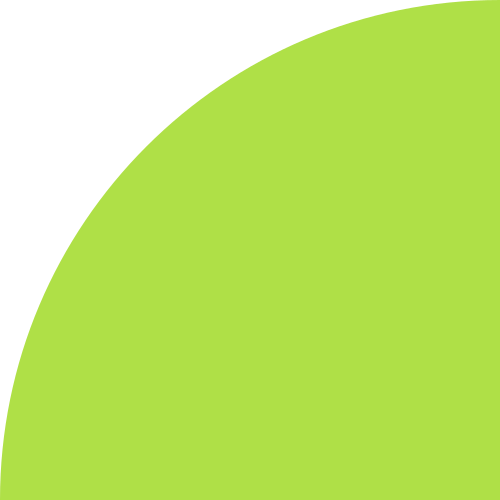 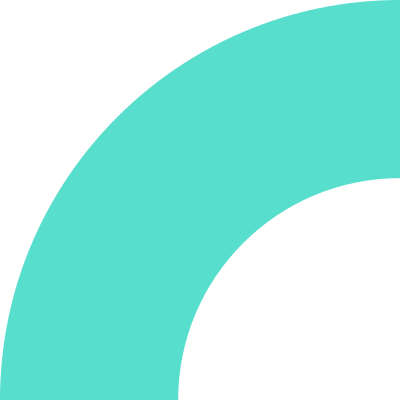 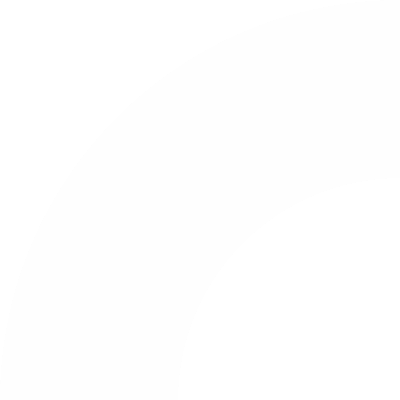 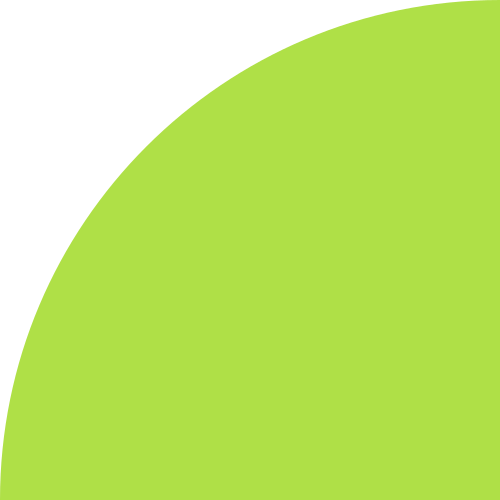 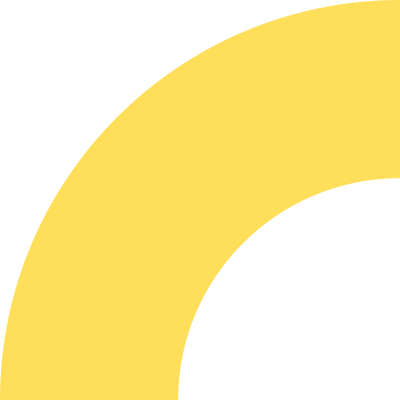 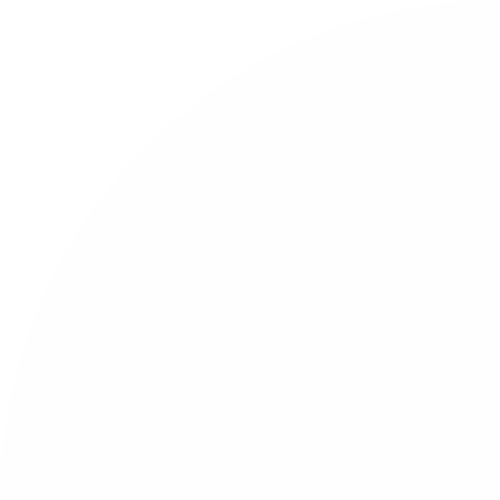 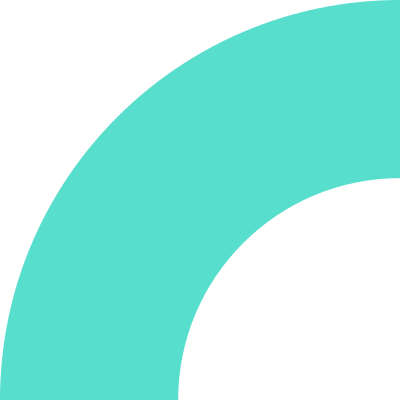 CZYTANIE KSIĄŻEK UCZY DZIECKO ETYKI
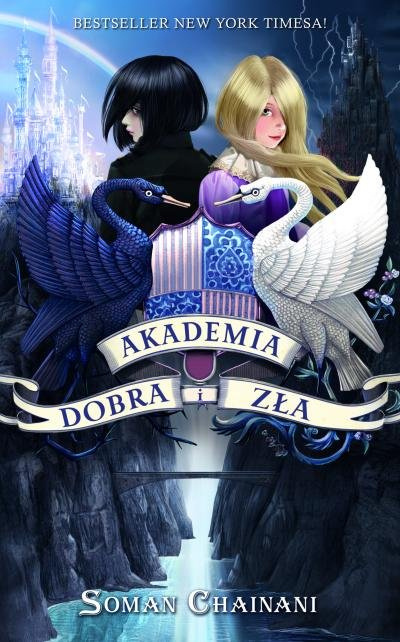 poznawane losy bohaterów literackich skłaniają dziecko do namysłu nad tym, co słuszne, a co nie, co dobre, a co złe.
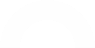 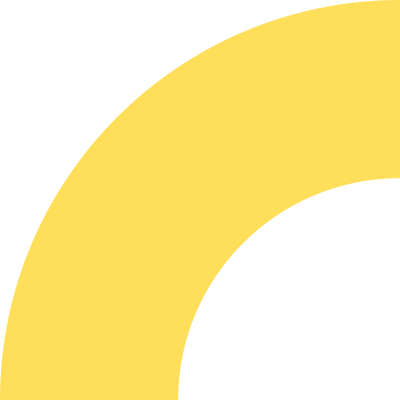 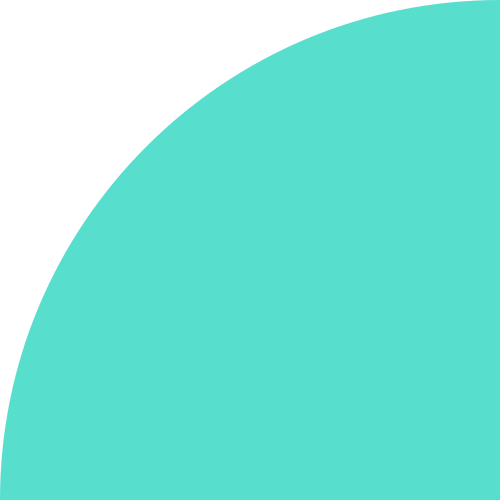 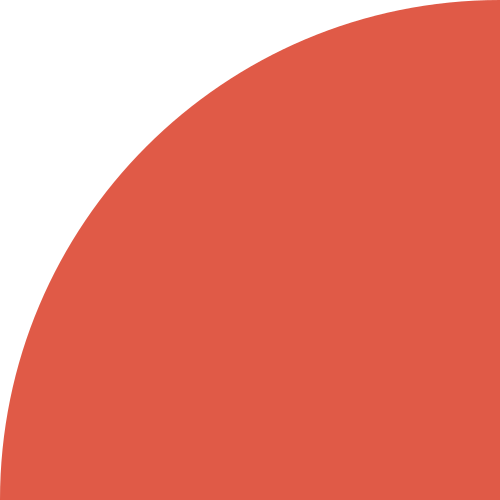 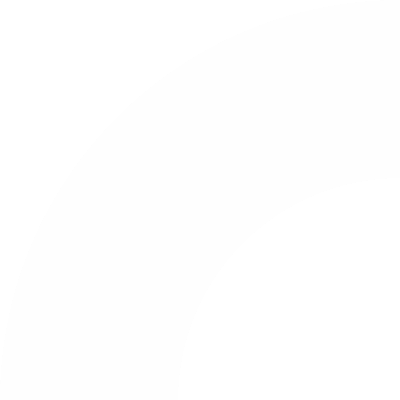 CZYTANIE KSIĄŻEK ROZWIJA UCZUCIA I ZDOLNOŚĆ EMPATII U DZIECKA
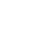 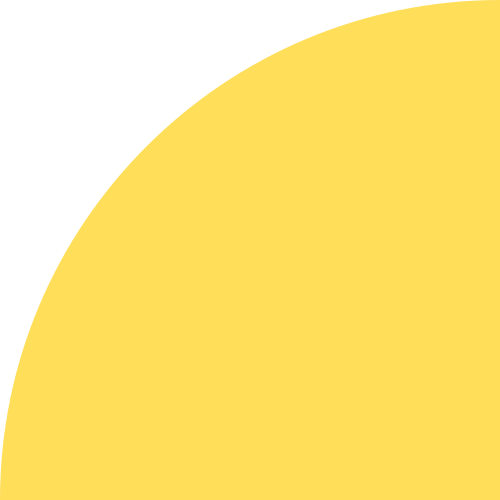 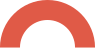 wyrabia zdolność rozumienia innych ludzi, umiejętność wczuwania się w ich potrzeby i uczucia, w czyjąś sytuację.
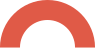 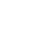 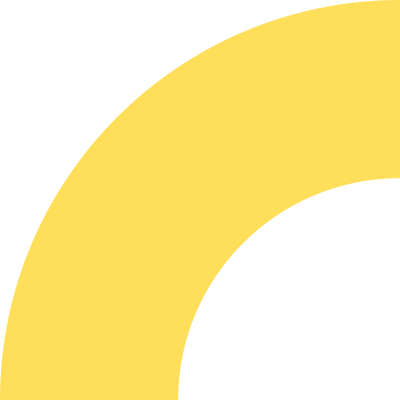 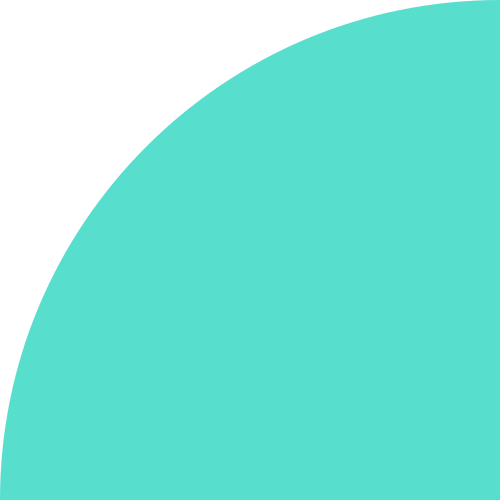 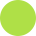 CZYTANIE TO ŚWIETNA FORMA RELAKSU, SPĘDZANIA WOLNEGO CZASU
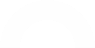 Chwila z ulubioną książką, zgłębienie się w ulubioną temtykę może oderwać dziecko od problemów i obowiązków przenosząc je w inny świat. Zyskuje ono w ten sposób czas tylko dla siebie, pożytecznie odpoczywa, przekierowuje swoje myśli na pozytywne tory dając sobie moment radości i wytchnienia od codziennej rzeczywistości.
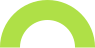 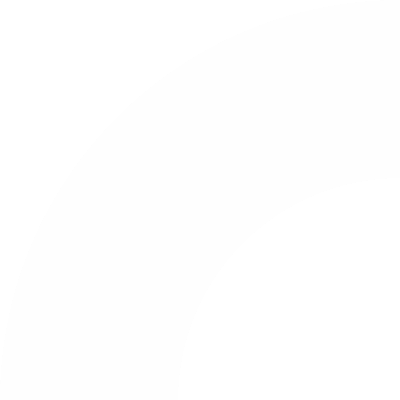 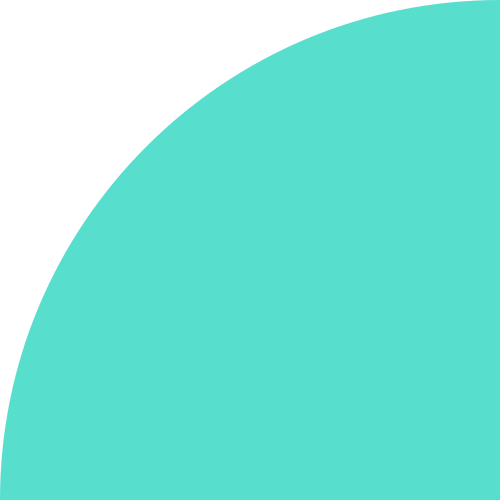 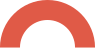 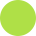 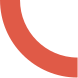 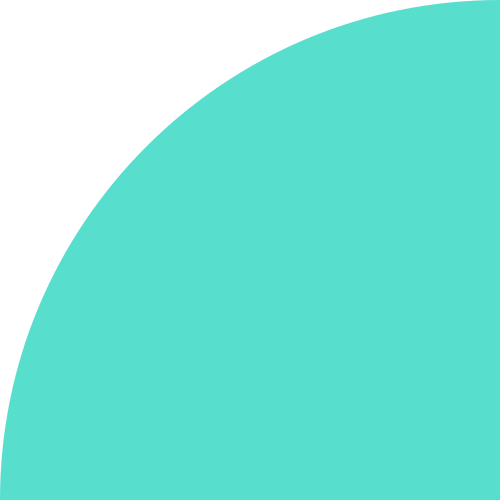 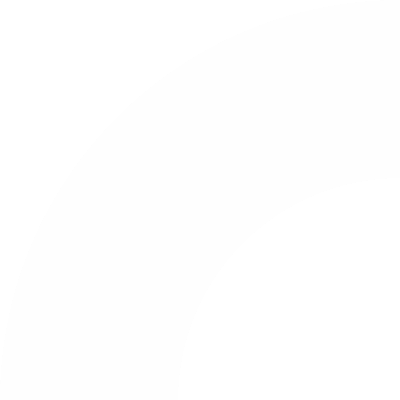 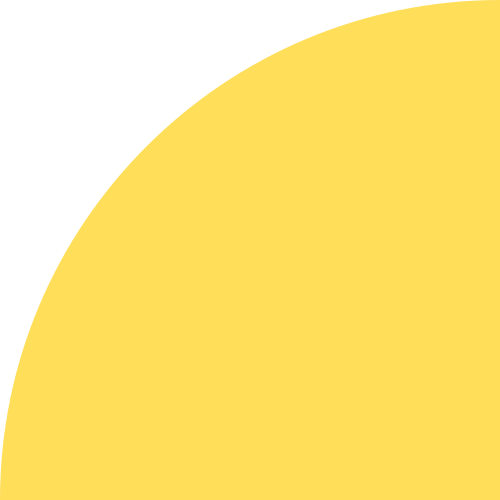 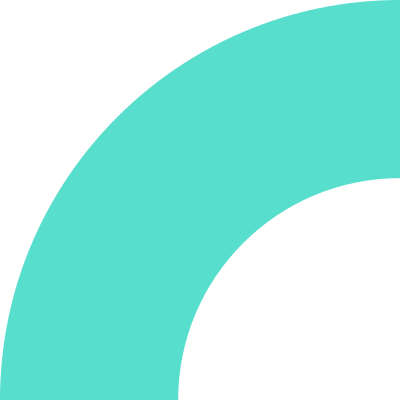 WSPÓLNE CZYTANIE ZBLIŻA, PRZYNOSI RADOŚĆ DZIECIOM I DOROSŁYM
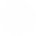 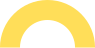 Więź z najbliższymi osobami jest jedną z najważniejszych potrzeb rozwojowych dziecka, warunkiem, by mogło wyrosnąć na zdrowego emocjonalnie i dojrzałego człowieka.
Wspólne czytanie buduje między innymi taką silną więź emocjonalną: dziecko czuje się ważne i kochane, ma mocne poczucie własnej wartości, wierzy w siebie.
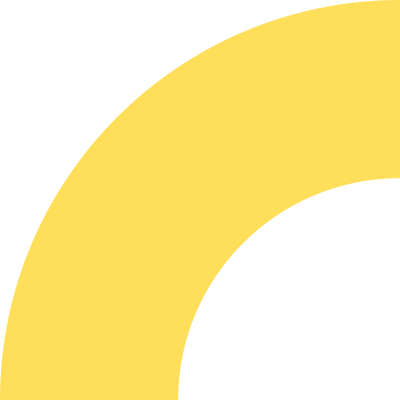 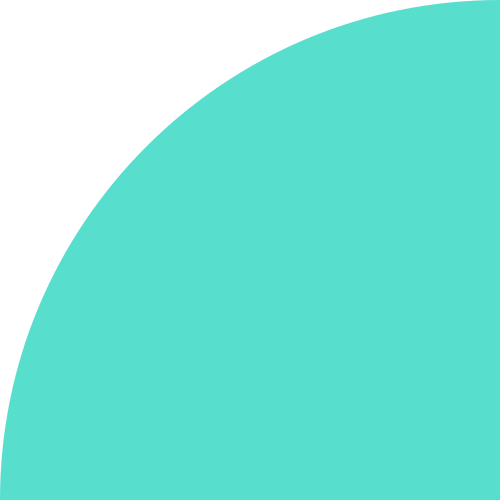 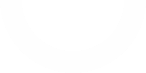 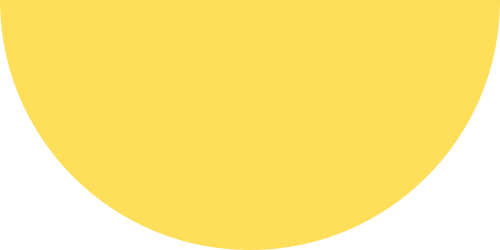 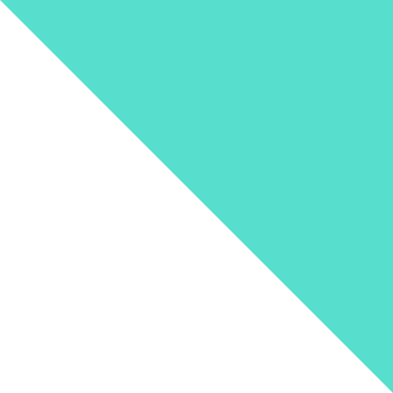 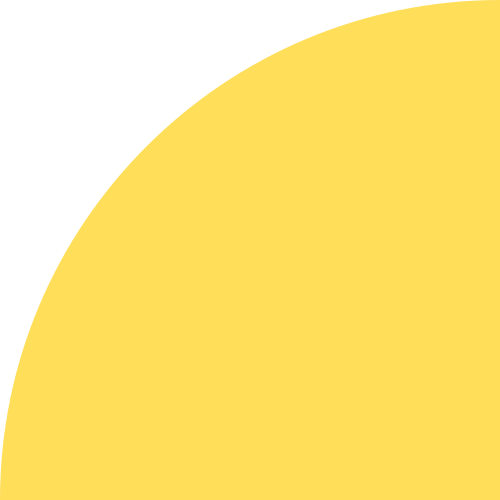 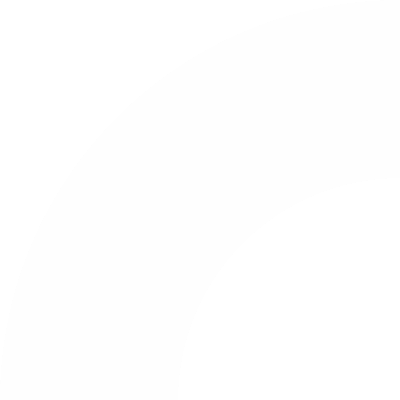 CO ROBIĆ, ABY DZIECI CZYTAŁY?
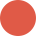 Łatwiej ci będzie wyrobić w dziecku chęć czytania, jeżeli czytanie będzie dla niego przeżyciem dostosowanym do jego możliwości i przyjemności.
Staraj się czytać dziecku codziennie lub przynajmniej kilka razy w tygodniu i wyrób jednocześnie w sobie nawyk czytania, ono bierze z ciebie przykład.
Wybieraj książki dostosowane do zainteresowań dziecka, ładne z dobrymi ilustracjami.
Pierwsze książki powinny być krótkie i zawierać zaledwie kilka stron.
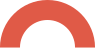 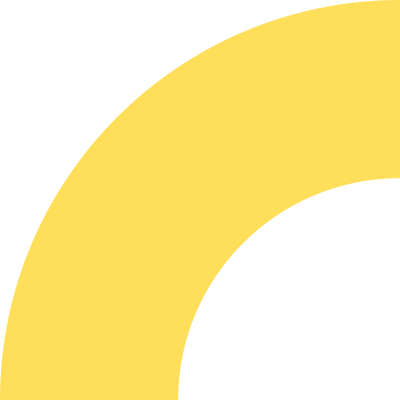 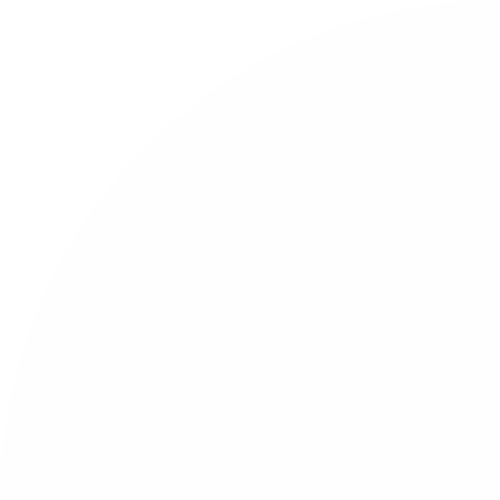 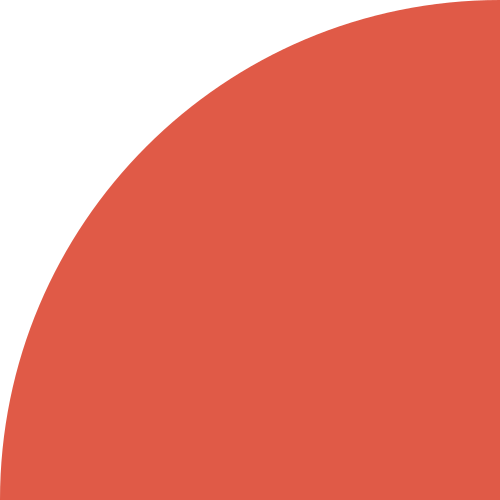 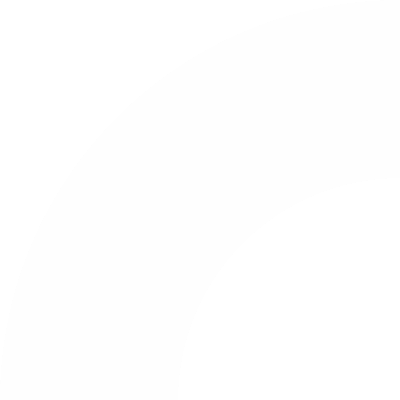 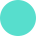 Dziecko chętnie słucha czytanej książki, gdy atmosfera jest miła i przytulna.
Na prośbę dziecka czytaj te same książki wielokrotnie.
Nawet, gdy dziecko nauczy się czytać samodzielnie nie zaprzestań czytania.
Naucz dziecko szanować książki, utrzymywać je w czystości i w dobrym stanie.
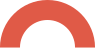 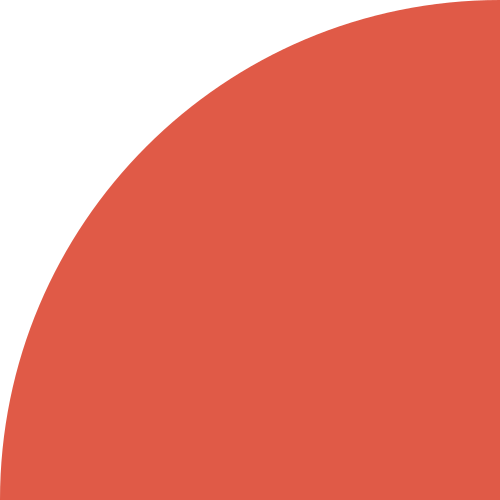 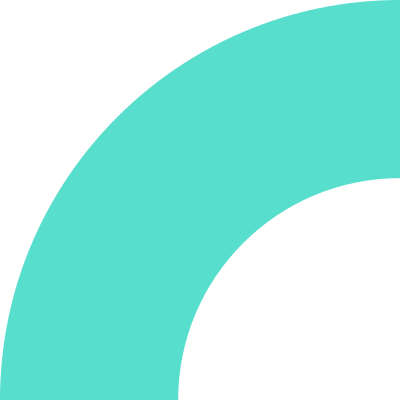 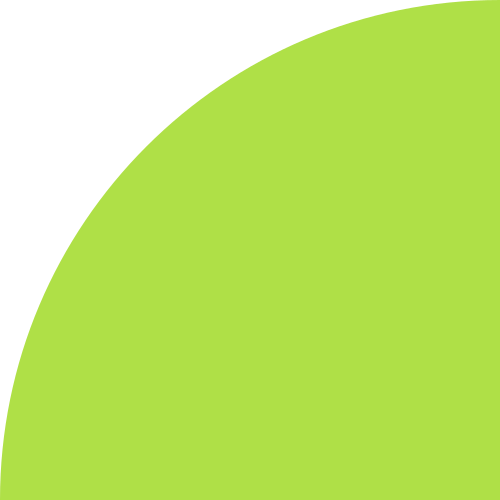 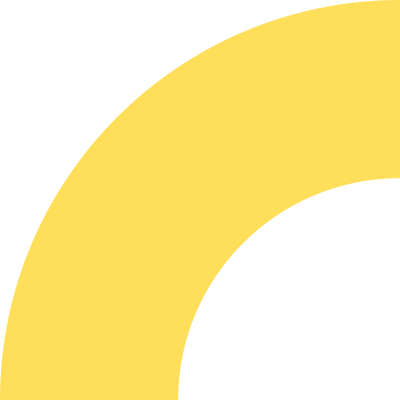 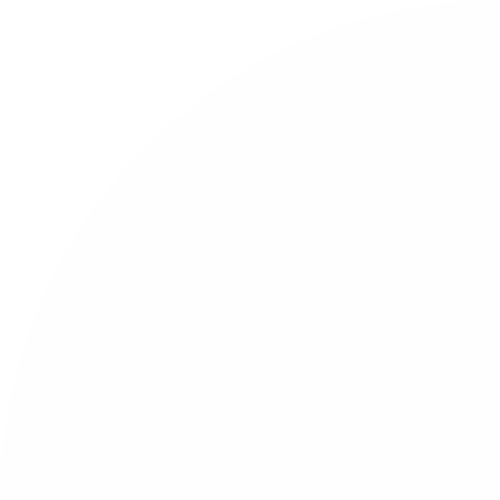 WSPÓLNE CZYTANIE MOŻE PRZYBIERAĆ RÓŻNORODNE FORMY:
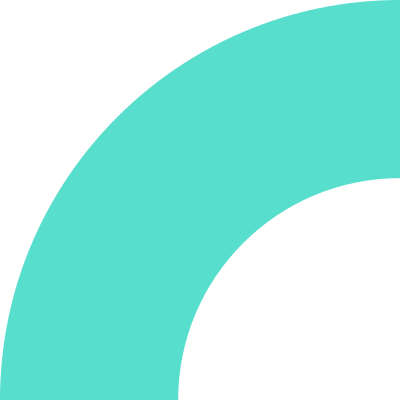 1
Czyta rodzic, a dziecko słucha i rysuje.
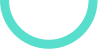 2
Czyta rodzic, a dziecko słucha.
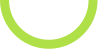 3
Dziecko czyta rodzicowi.
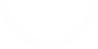 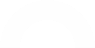 Rodzic i dziecko czytają razem, każdy inną książkę.
4
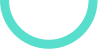 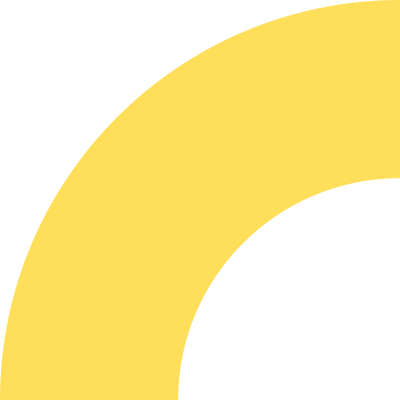 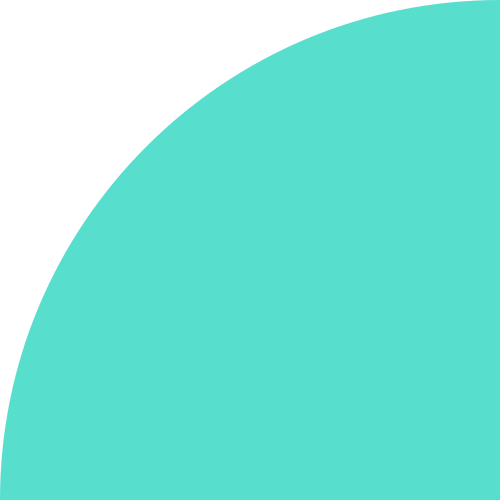 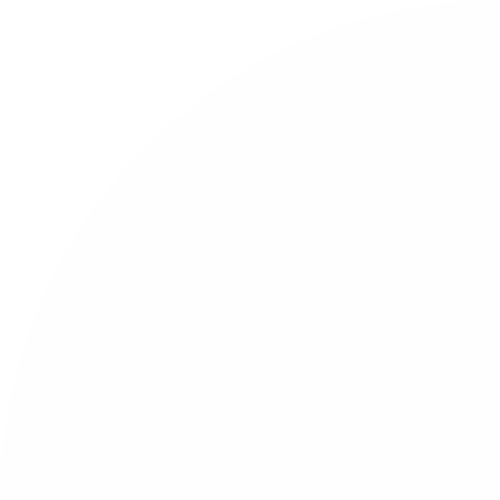 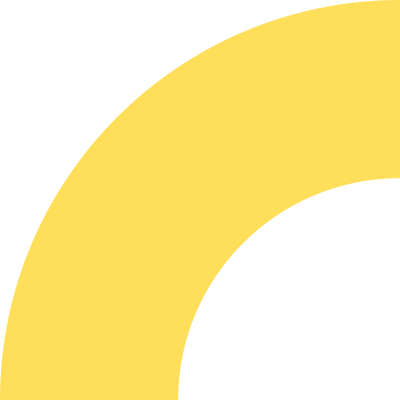 JAK WYBRAĆ DOBRĄ KSIĄŻKĘ DLA DZIECKA?
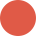 Wybierajmy książki:

dostosowane do jego wieku, zainteresowań i rozwoju psychofizycznego, a także wrażliwości,
mądre i ciekawe,
napisane poprawną polszczyzną,
kształtujące pozytywny stosunek do świata i wiarę w siebie,
promujące właściwe wzorce postaw i zachowań, rozwijające dobry smak i poczucie humoru.
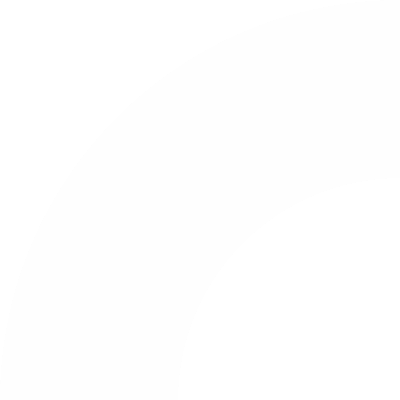 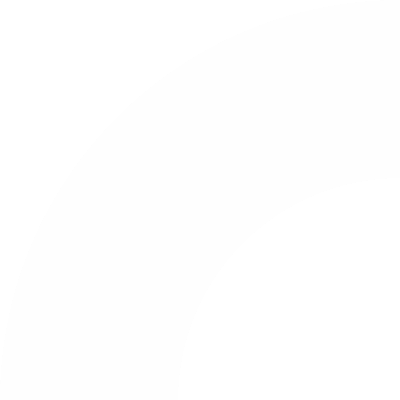 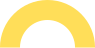 KSIĄŻKA DLA DZIECKA TO SPOTKANIE Z LITERATURĄ - NIEOGRANICZONYM ŚWIATEM, Z KTÓREGO CZERPIE ONO PRZEZ CAŁE ŻYCIE.
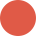 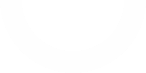 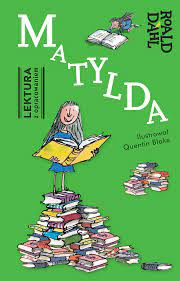 Wywiera wpływ na kształtowanie się uczuć i postaw społeczno-moralnych, estetycznych, intelektualnych dziecka.

Jeżeli to ważne spotkanie nie zostanie zmarnowane, pokaże, ile dobra może dać dziecku dobra literatura.

Pomoże mu osiągnąć sukces w życiu!
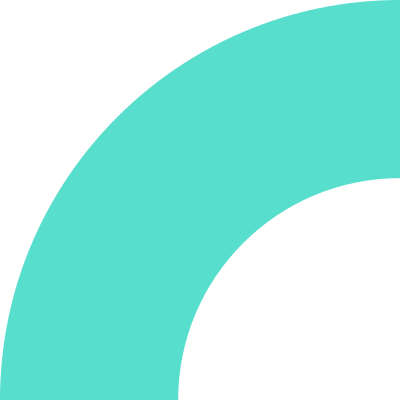 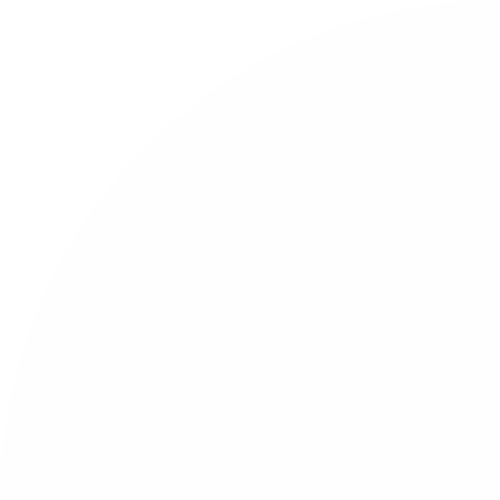 NIKT NIE RODZI SIĘ CZYTELNIKIEM, CZYTELNIKA TRZEBA WYCHOWAĆ
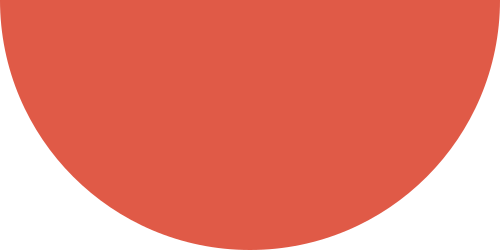 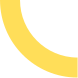 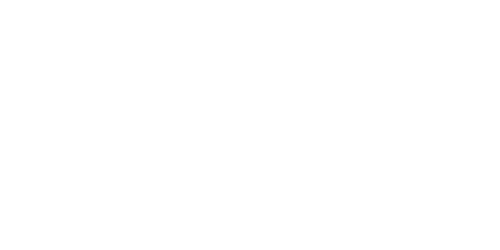 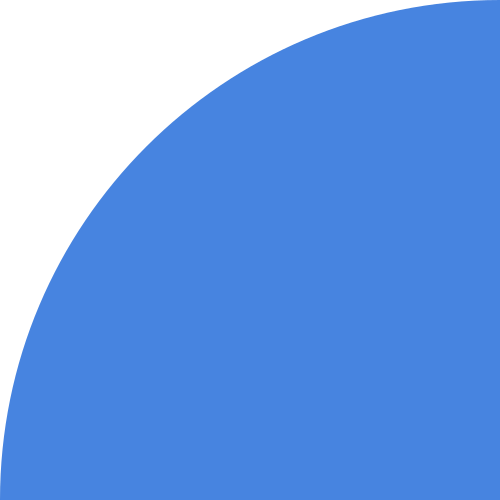 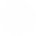 Wszyscy chcemy, aby dzieci wyrosły na mądrych i szczęśliwych ludzi. Jest na to sposób - czytajmy dzieciom i z dziećmi, rozwijajmy ich zainteresowania czytelnicze. Wystarczy 15-20 minut dziennie.

W procesie inicjacji czytelniczej musi być zaangażowane całe środowisko dziecka: dom rodzinny, przedszkole i szkoła.
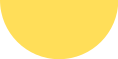 PROPAGUJMY CZYTELNICTWO!
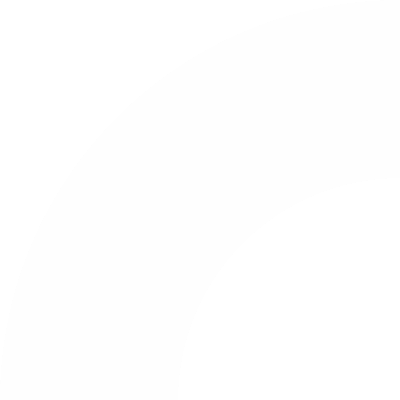 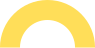 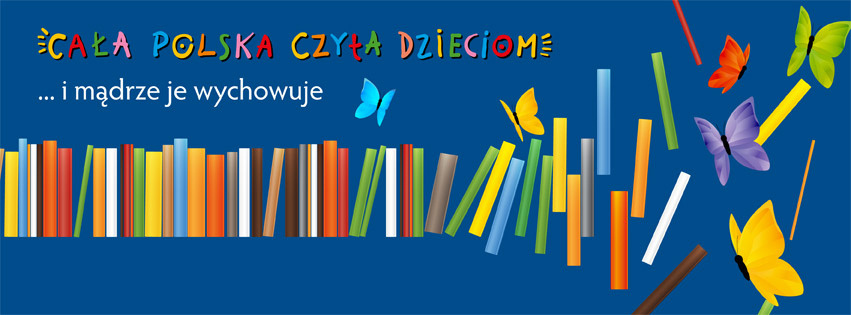 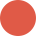 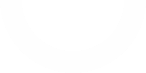 (...) to przy pomocy książek wyposażamy ich umysły i serca - wpływamy na ich język i wiedzę, postrzeganie świata, rozwój zainteresowań, postawy i systemy wartości. Od nas - rodziców i nauczycieli - zależy, czy znajdą tam śmieci, czy stworzymy piękne, bogate, ponadczasowe wnętrze".

www.calapolskaczytadzieciom.pl
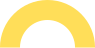 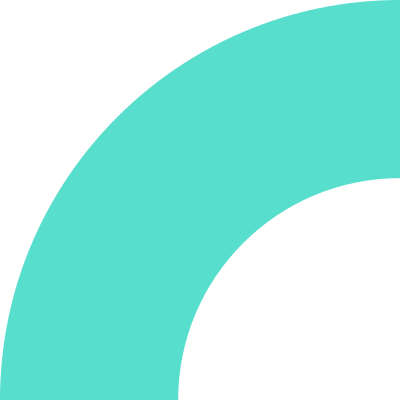 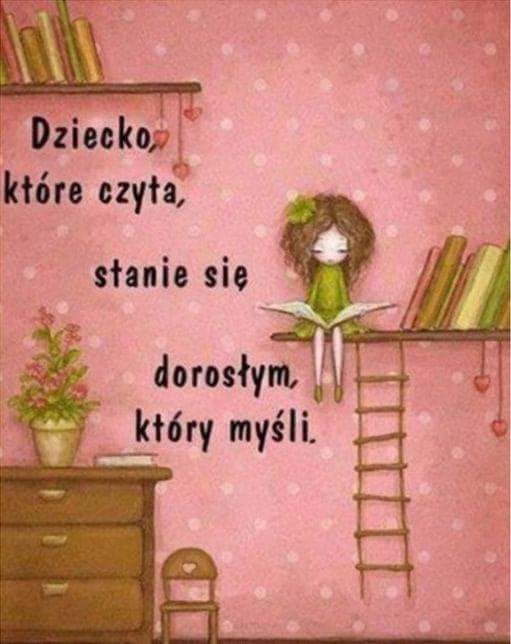 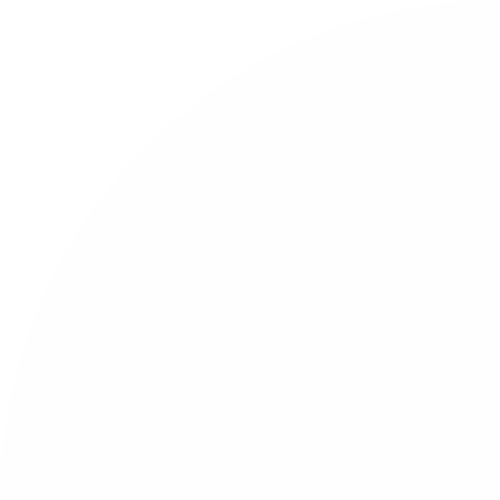 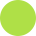 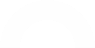 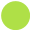 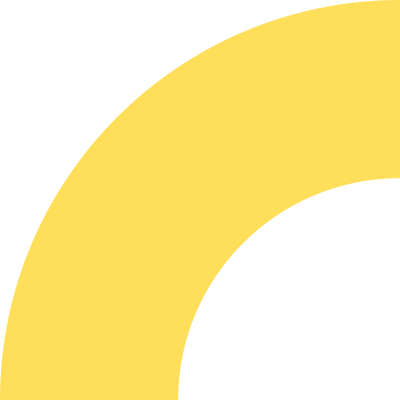 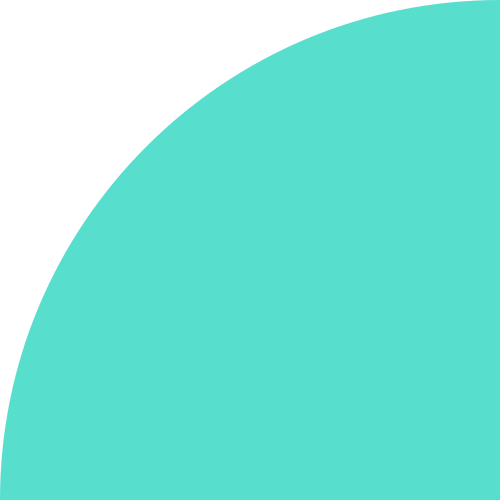 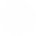 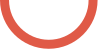 Dziękujemy za uwagę!
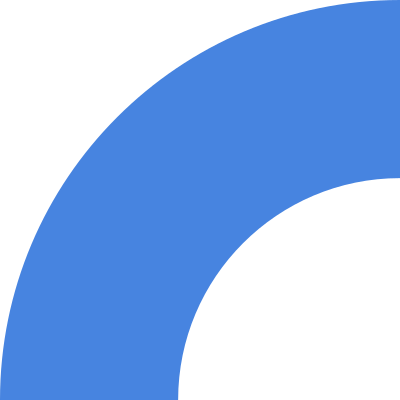 Dorota Palicka
Joanna Niemczyk
Anna Garstka
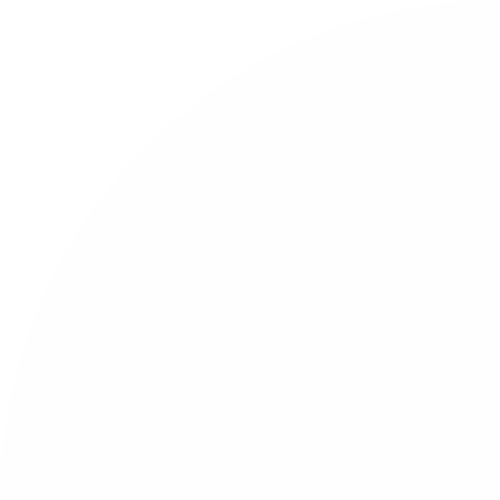 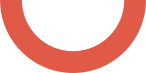 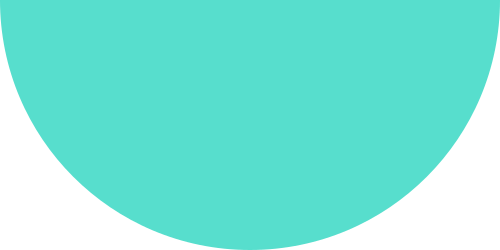 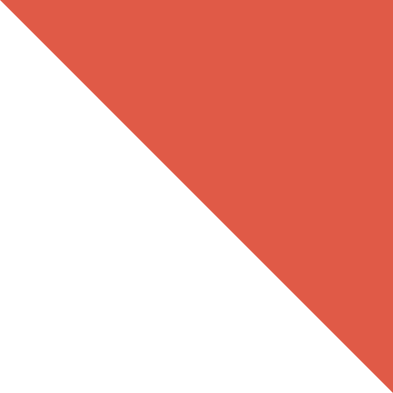 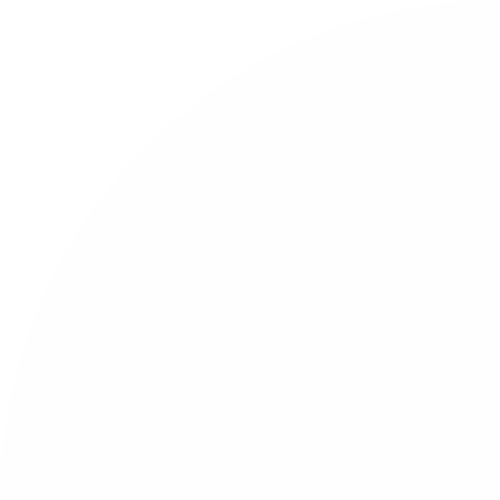 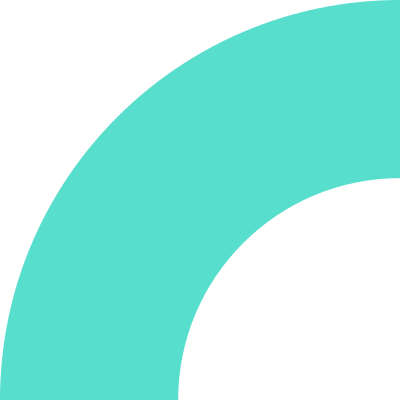 BIBLIOGRAFIA
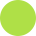 www.calapolskaczytadzieciom.pl
www.mbp-lonsk.pl/pagedet/index/id/68/17_zalet_czytania_ksiazki.html
http://tipy.interia.pl/artykul_12401,jakie-sa-zalety-czytania-ksazek,4.html
file:///C:Users/DOM/Downloads/Korzysci_-_czytanie.pdf
http://urodaizdrowie.pl/6-powodow-dla-ktorych-warto-czytac-ksiazki
Walska A.: Czy czytanie może (u)leczyć? O terapeutycznych wartościach literatury, "Trendy" 2015, nr 2-3, s. 22-26
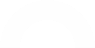 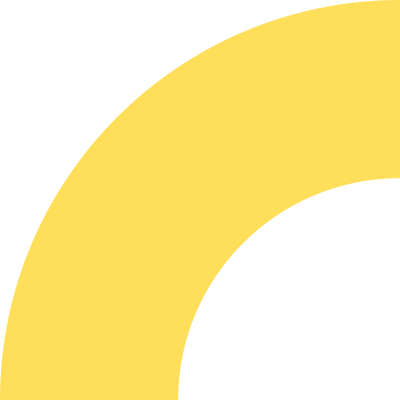 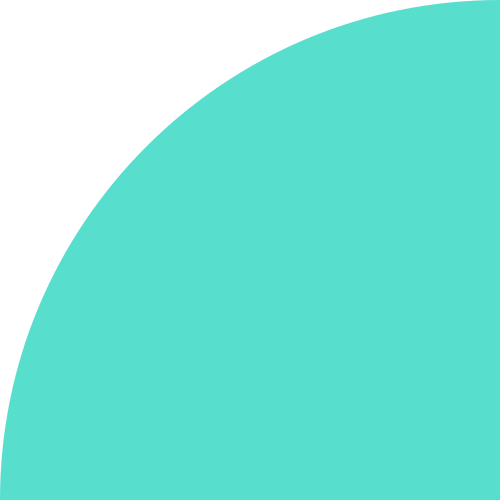